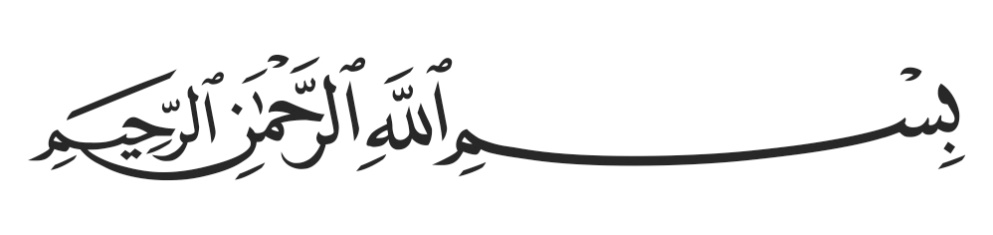 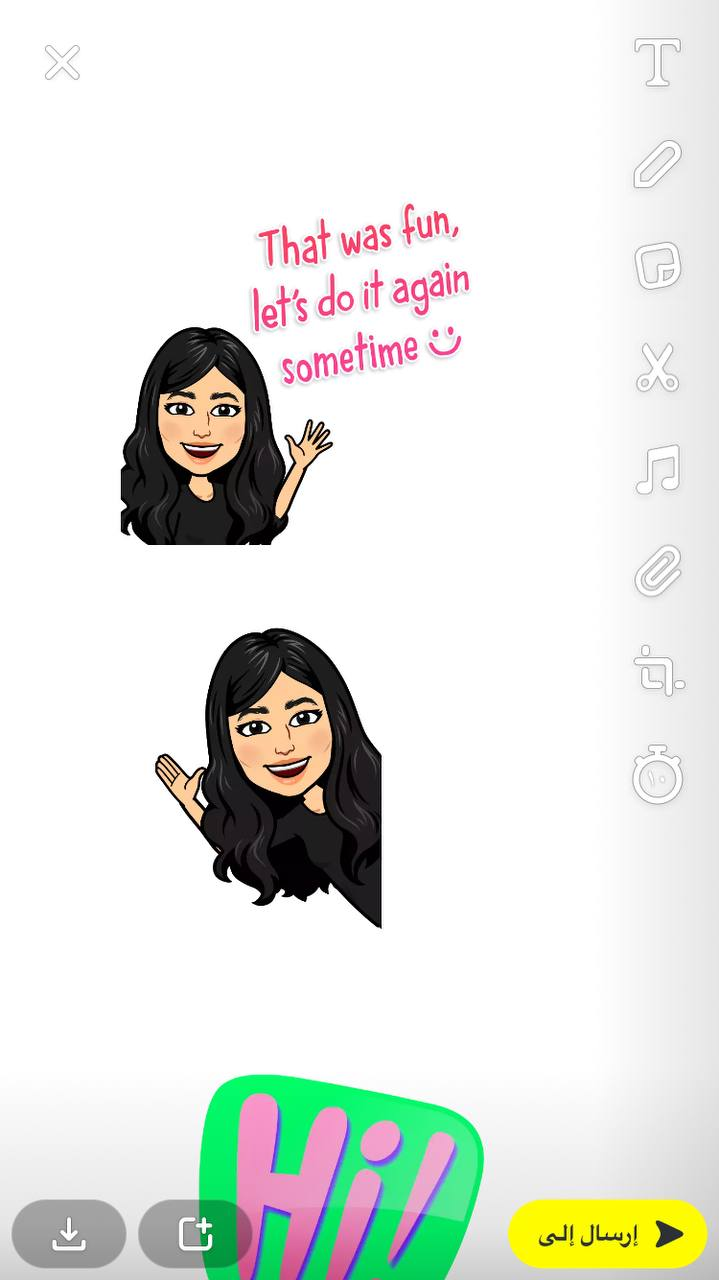 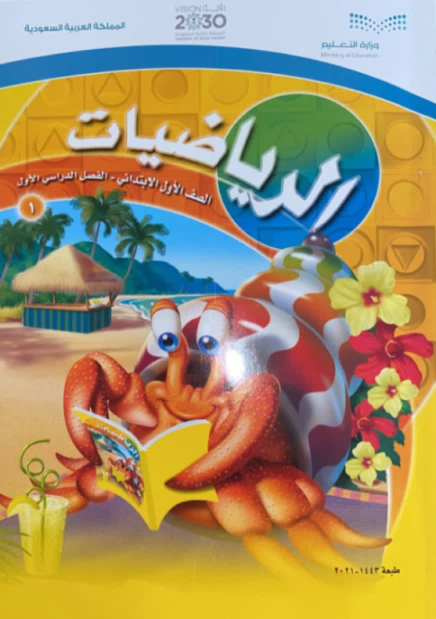 Loading…
أبطال مادة الرياضيات
تبدأ حصتنا بعد لحظات..
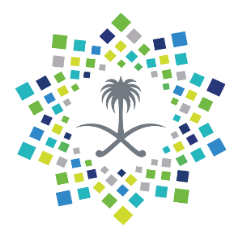 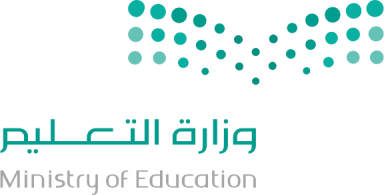 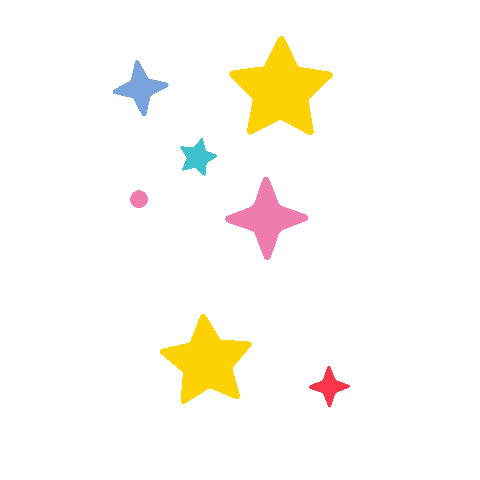 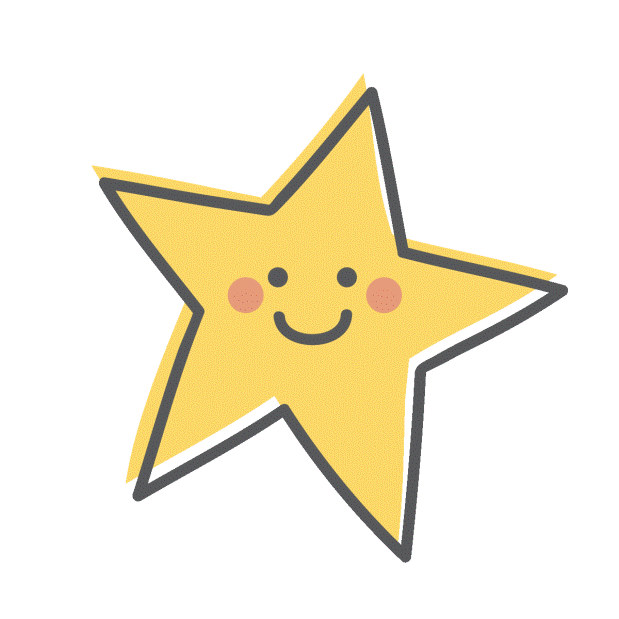 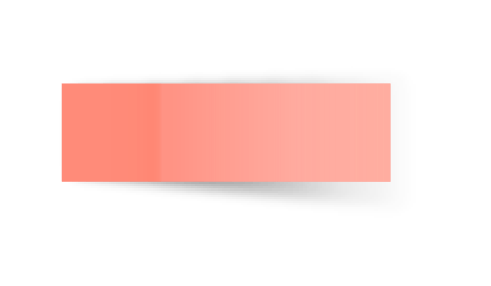 المادة 
الرياضيات
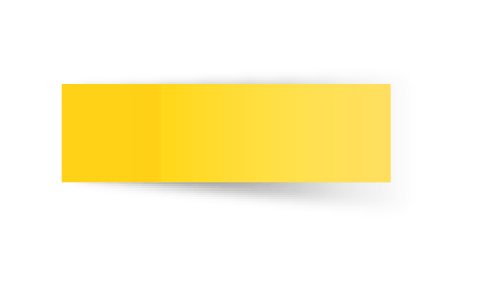 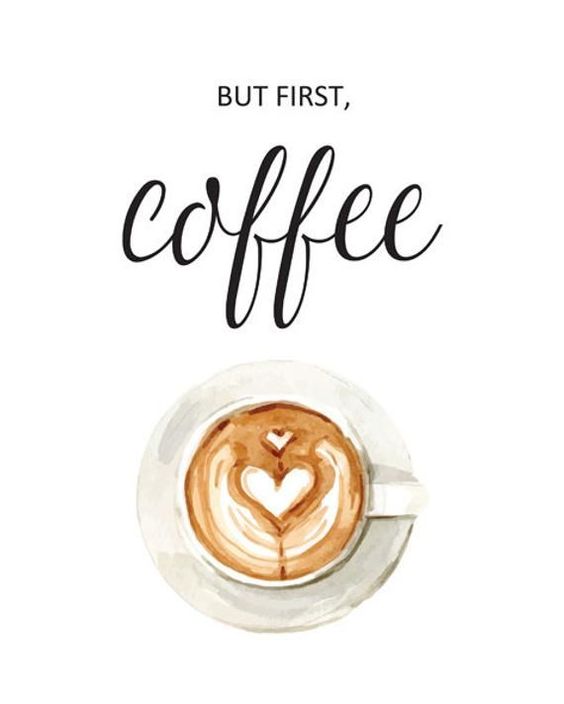 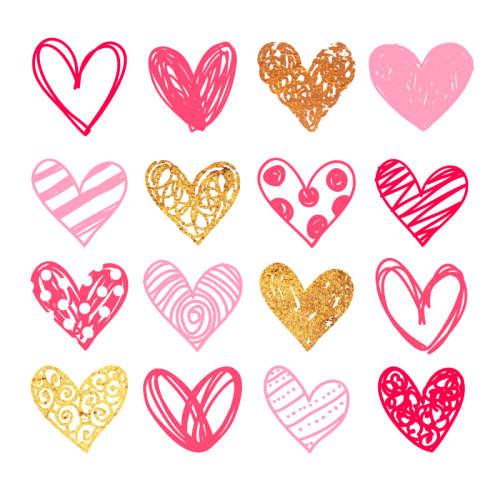 ص 106 +107
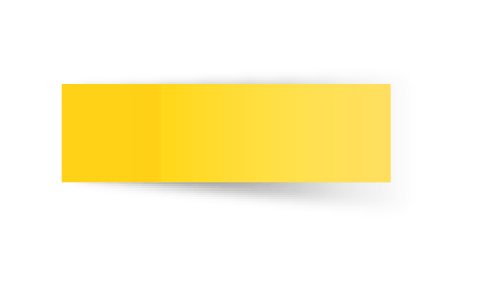 توكلنا على الله
الثلاثاء
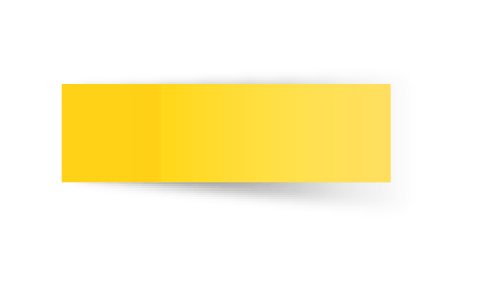 17-5-1443هـ
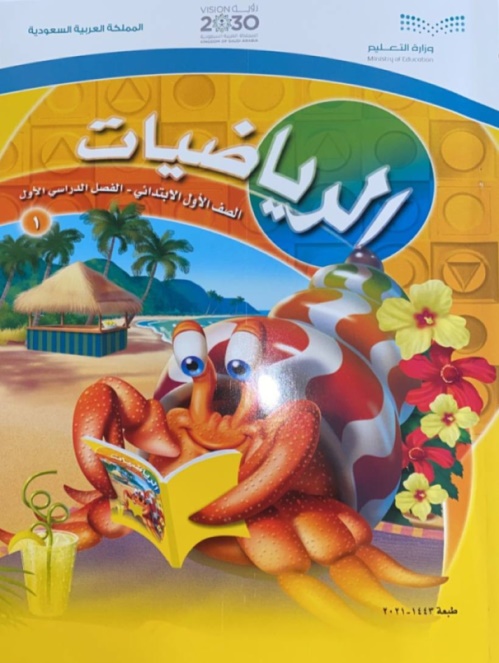 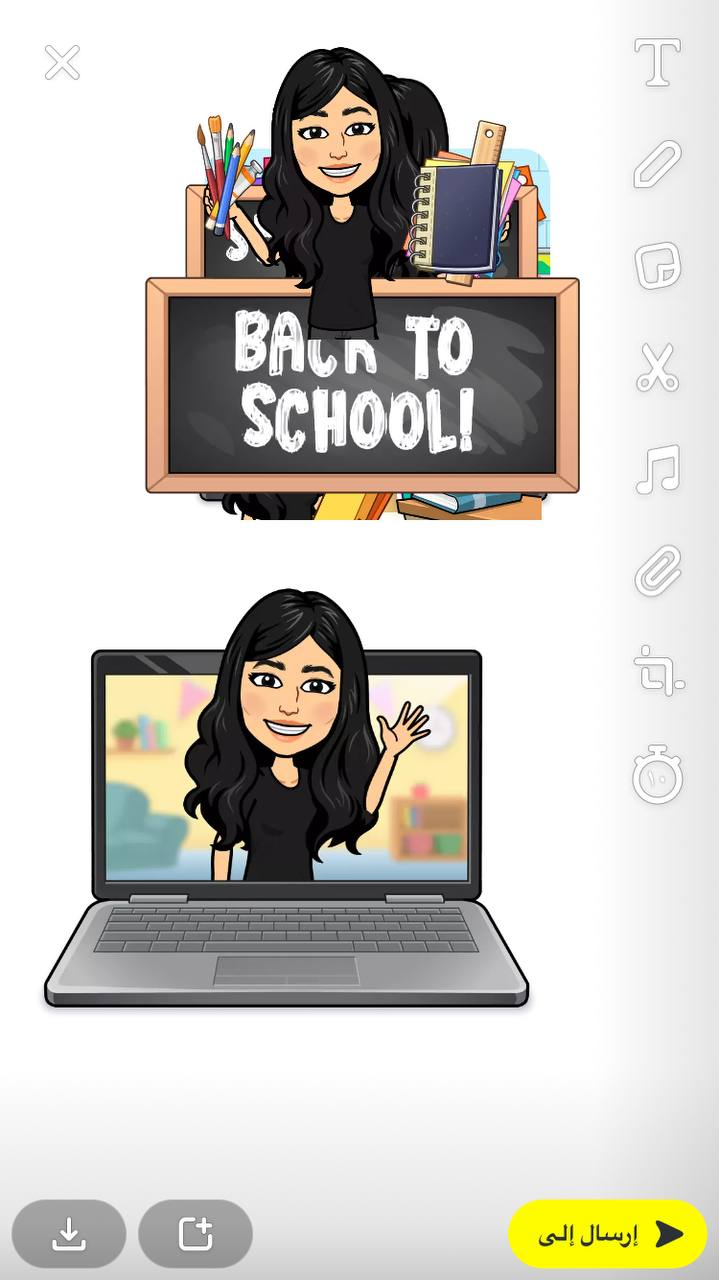 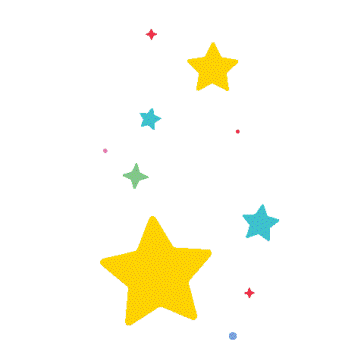 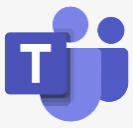 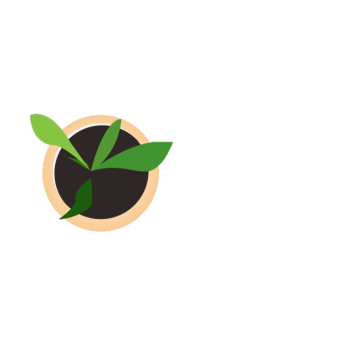 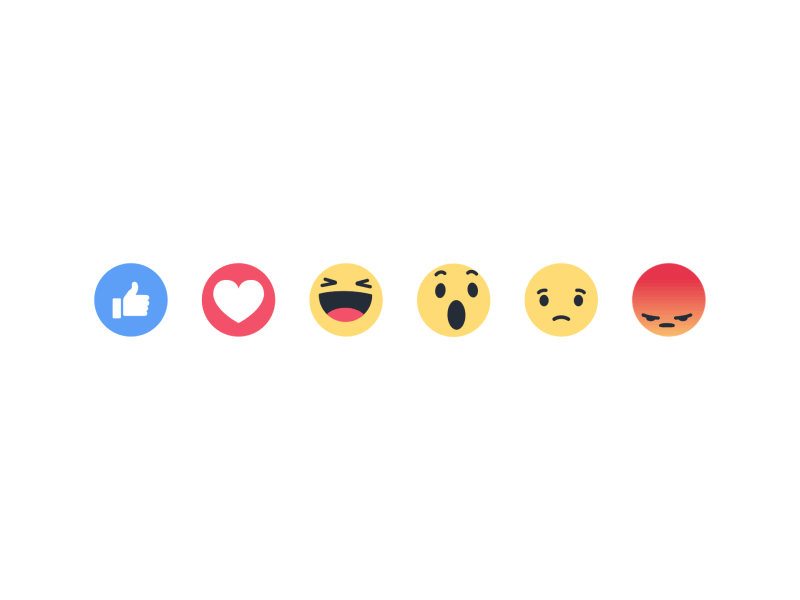 ماهو شعورك اليوم
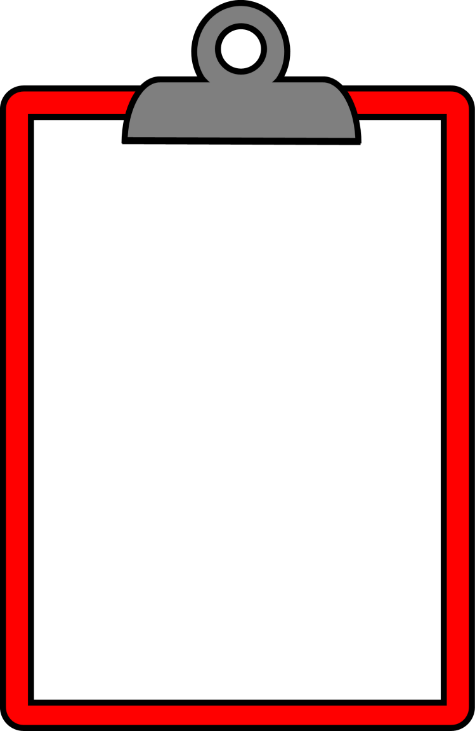 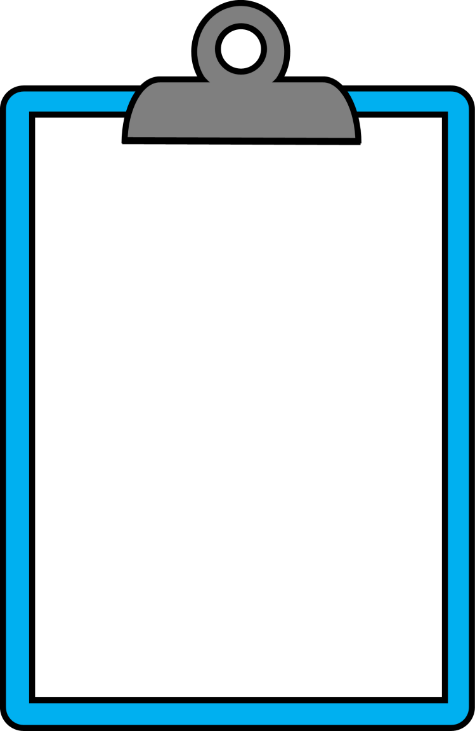 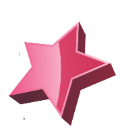 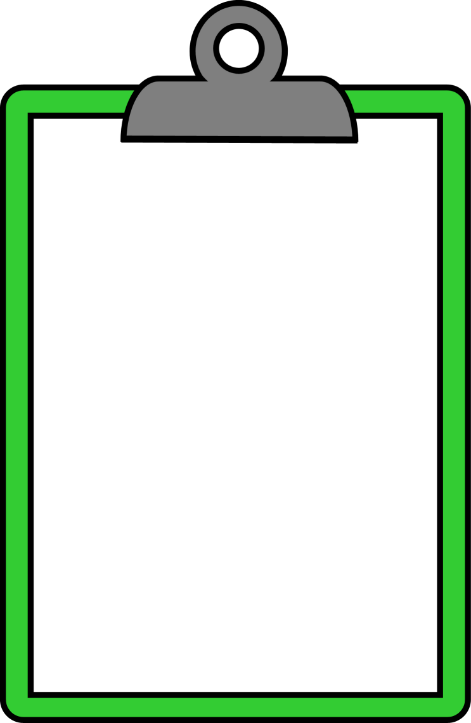 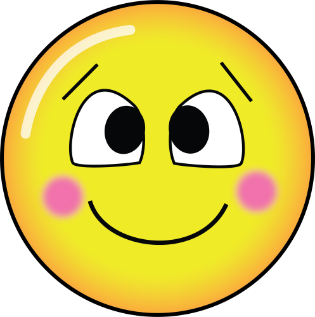 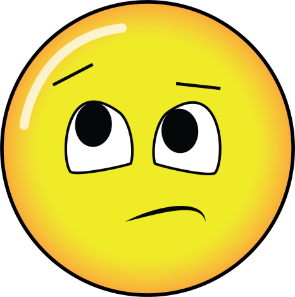 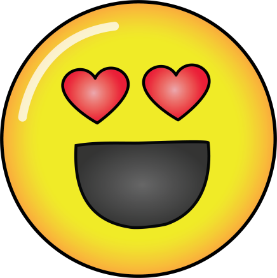 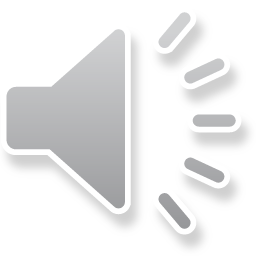 قوانين فصلنا الافتراضي
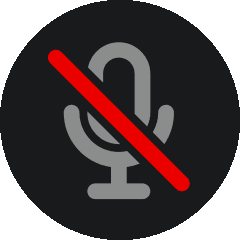 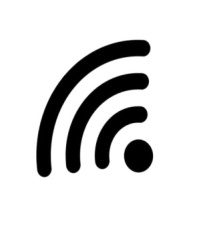 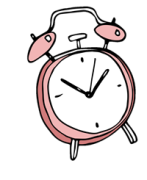 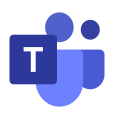 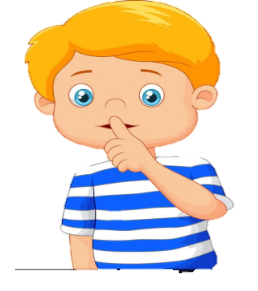 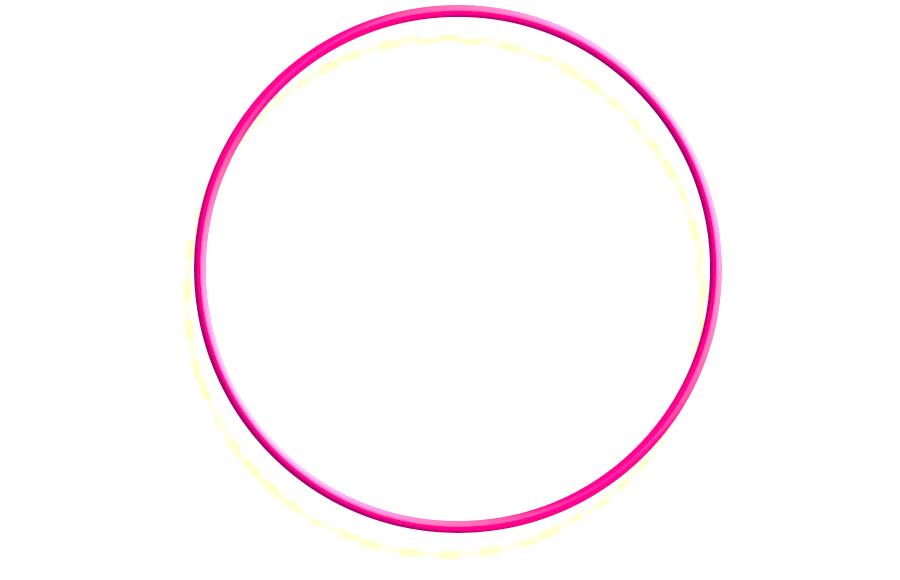 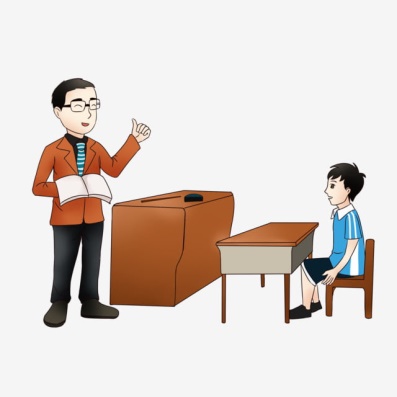 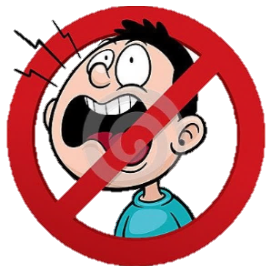 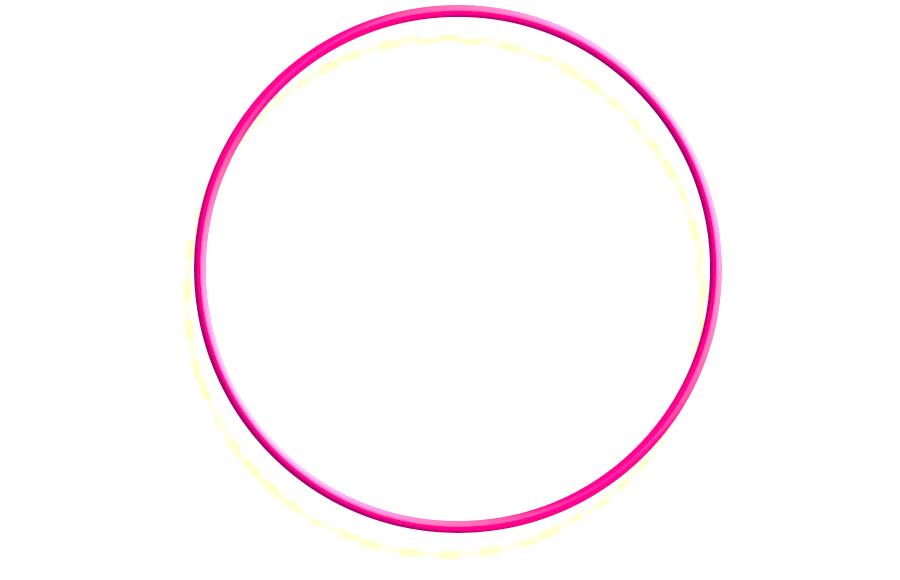 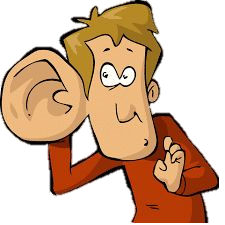 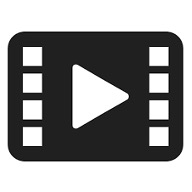 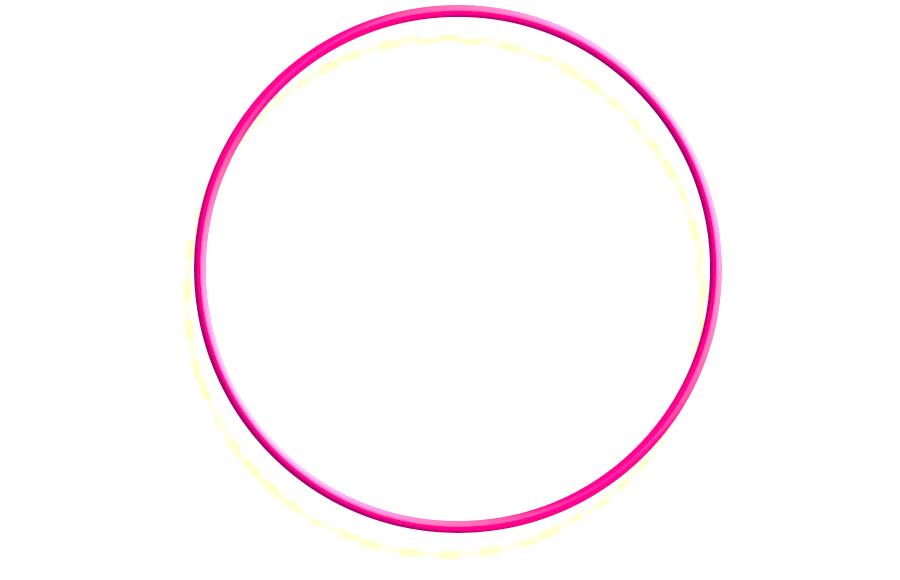 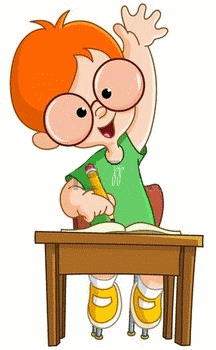 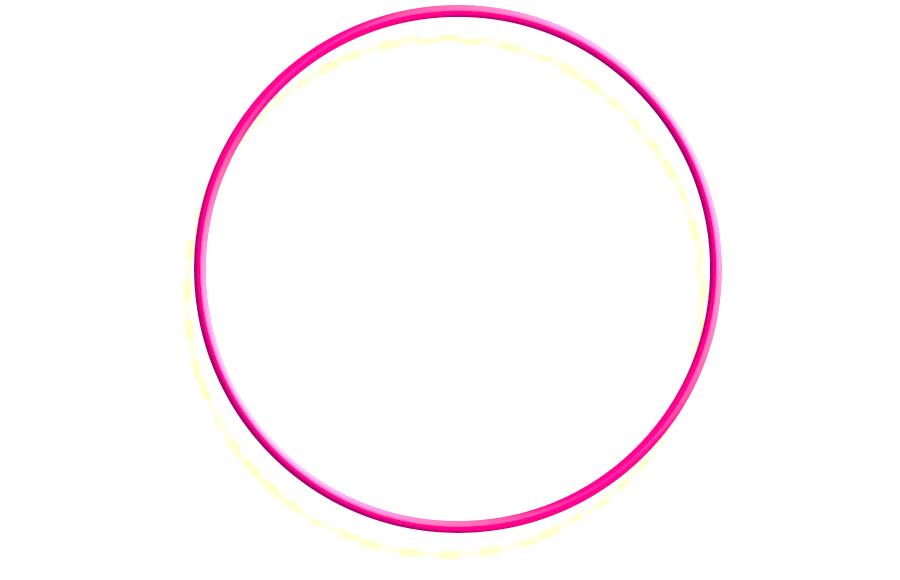 أَبْتَعِد عَنْ الضّجيج
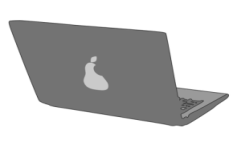 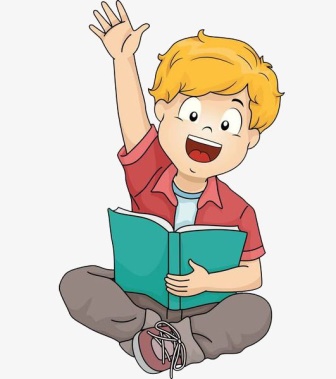 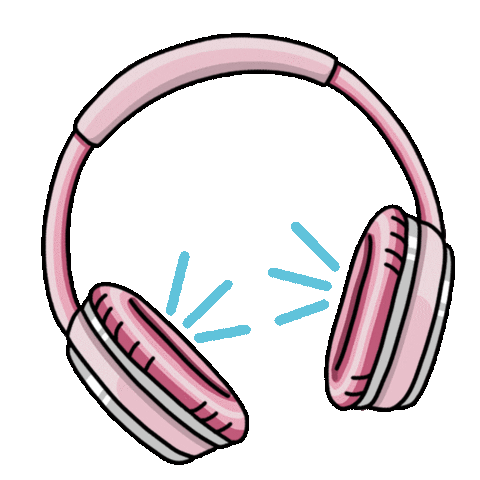 استمع إلى إجابات 
 أصدقائي ولا أقاطعهم
أغلق الصوت
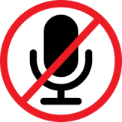 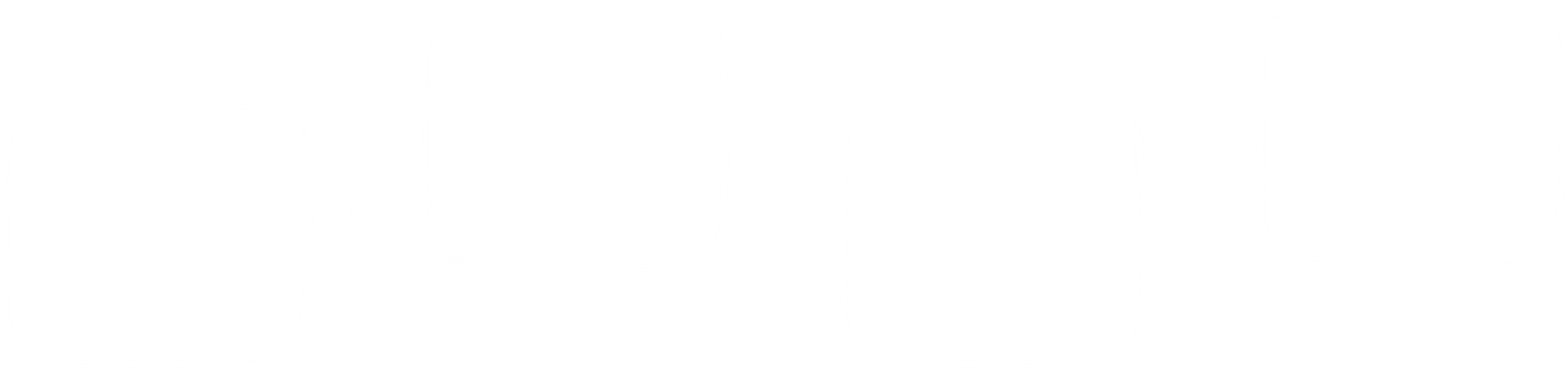 انتظر 
دورك للمشاركة
أَسْتَمِع بِتِرْكيز
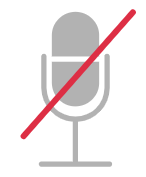 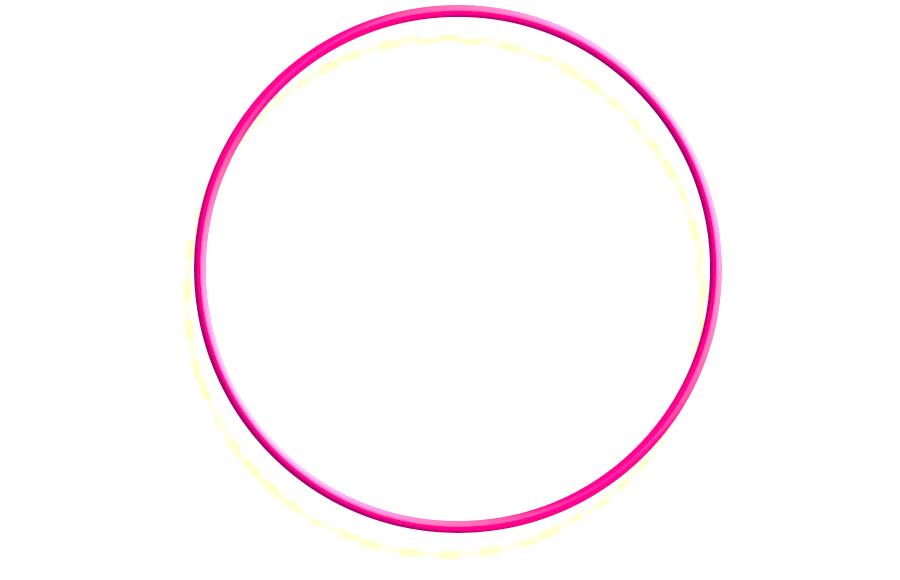 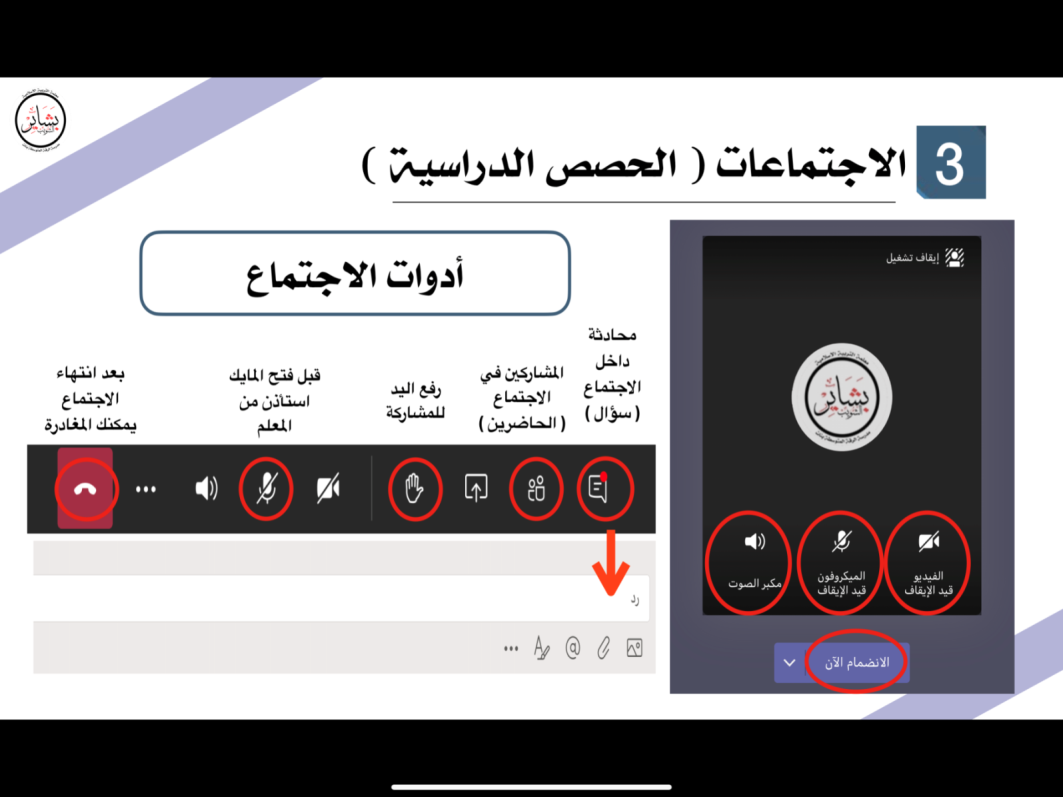 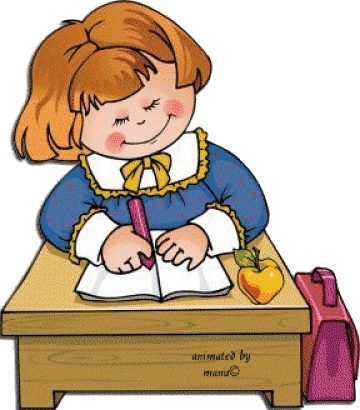 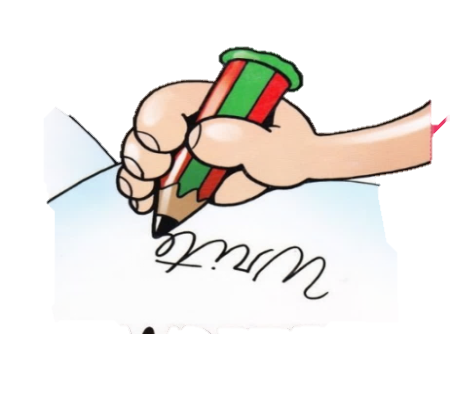 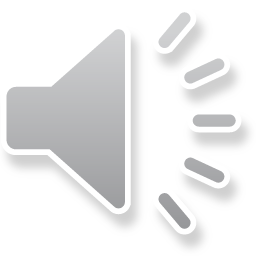 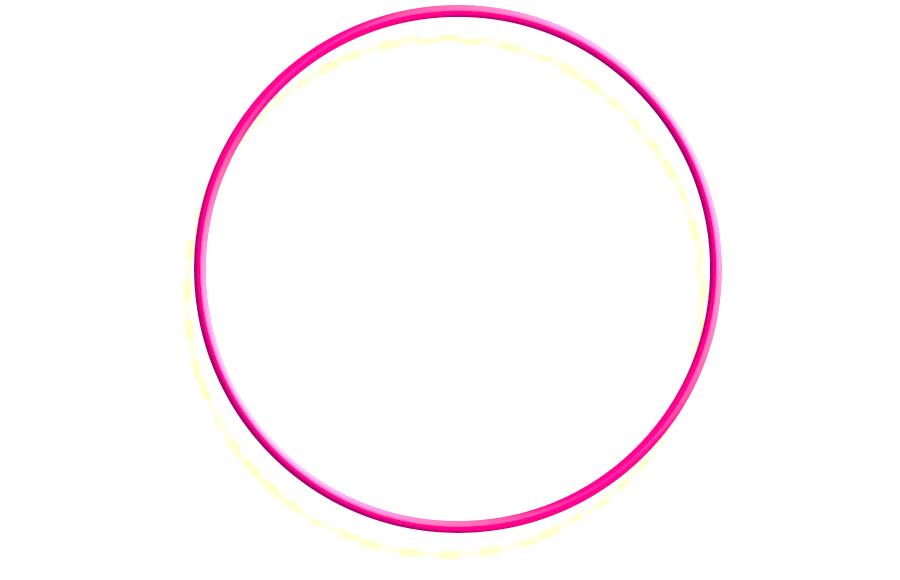 إغلاق المايك وعدم فتحة إلا بسماع أسمي
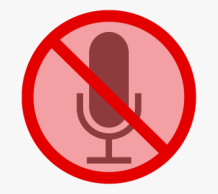 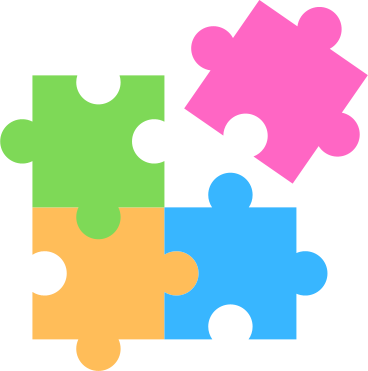 أًدَوِّن مُلاحَظاتي
متعلمينا الأعزاء …من استعد استمد وزاد نوراً وعلما ,استعد , جهز ادواتك ....ا
جلس في مكان مريح ومرتبالرجاء التركيز والاستماع جيداً للشرح
 والحل أول بأول
الفصل الخامس: 
الاعداد حتى 20
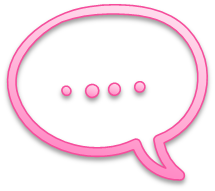 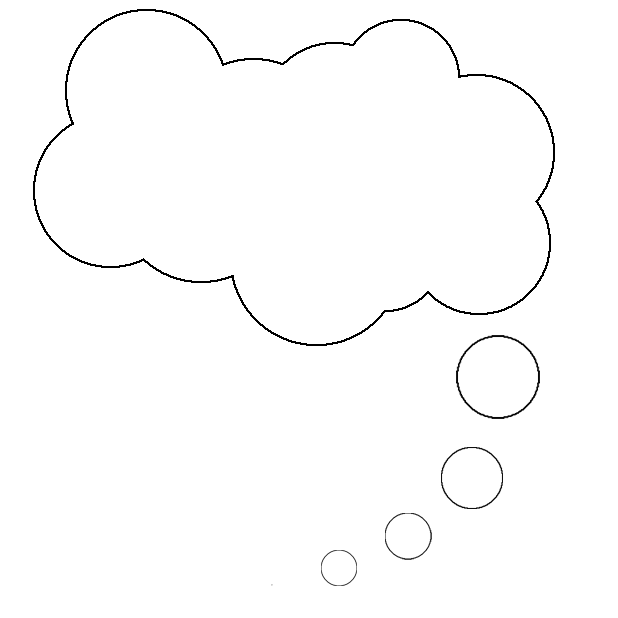 سنتعلم في هذا الفصل
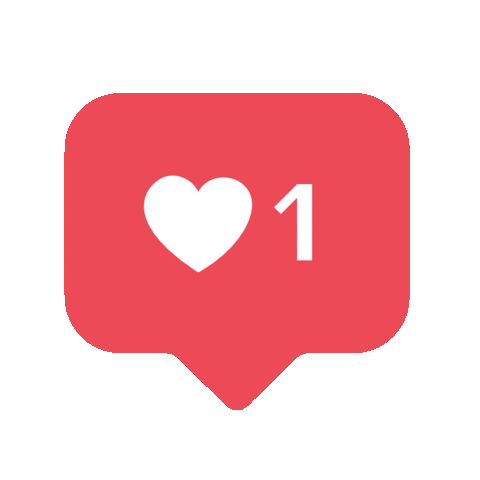 نسمي الاعداد من 11 الى 20 ونميزها
نرتب الاعداد من صفر الى 20 باستعمال خط الاعداد , ونستعمل كلمة بين , قبل , بعد
نعدد الاعداد من 11 الى 20 ونكتبها باستعمال أشياء ملموسة ورسوم
نقارن الاعداد حتى 20 باستعمال أكثر من , أقل من , يساوي
نُحل المسألة بالبحث عن نمط
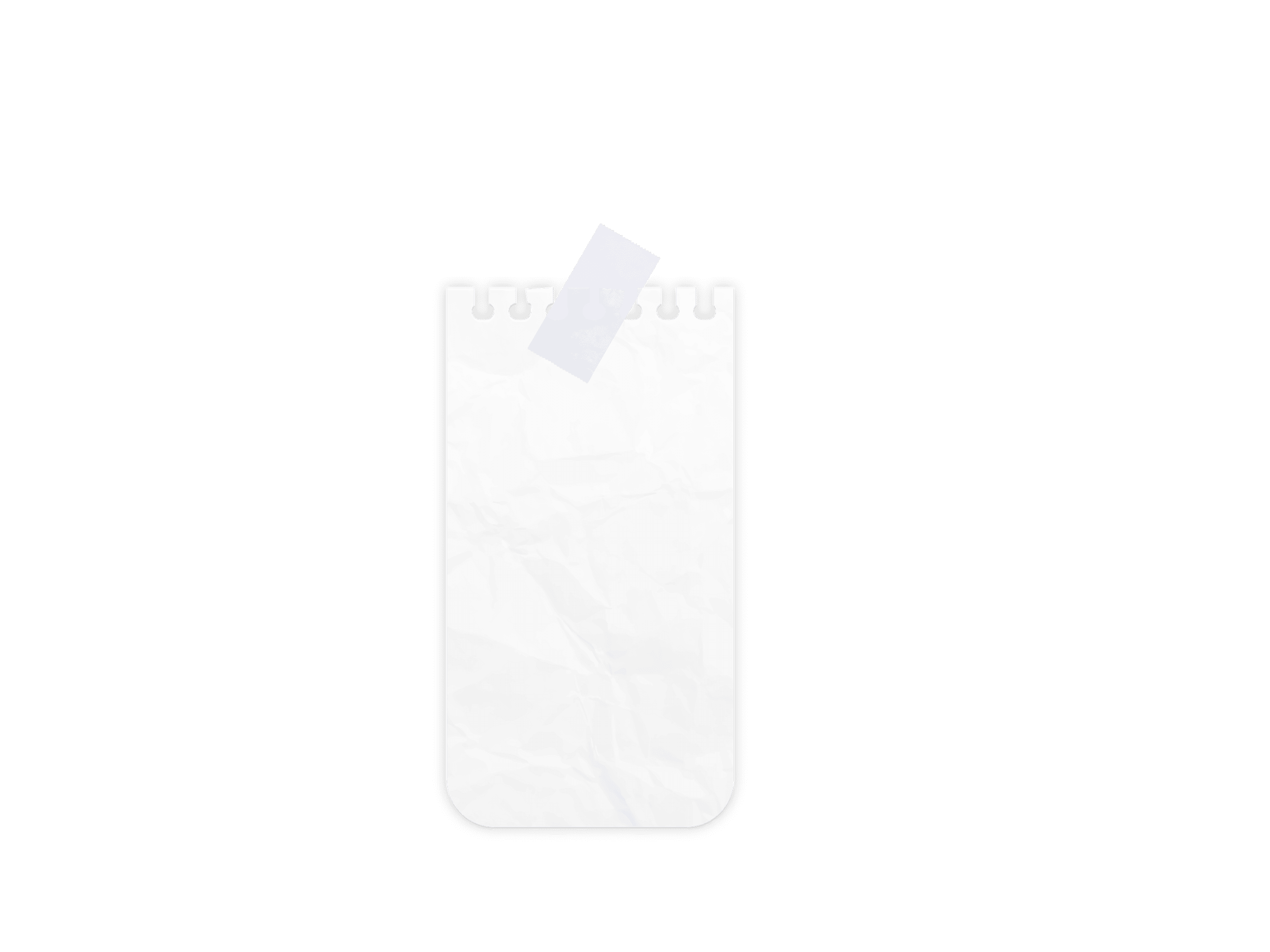 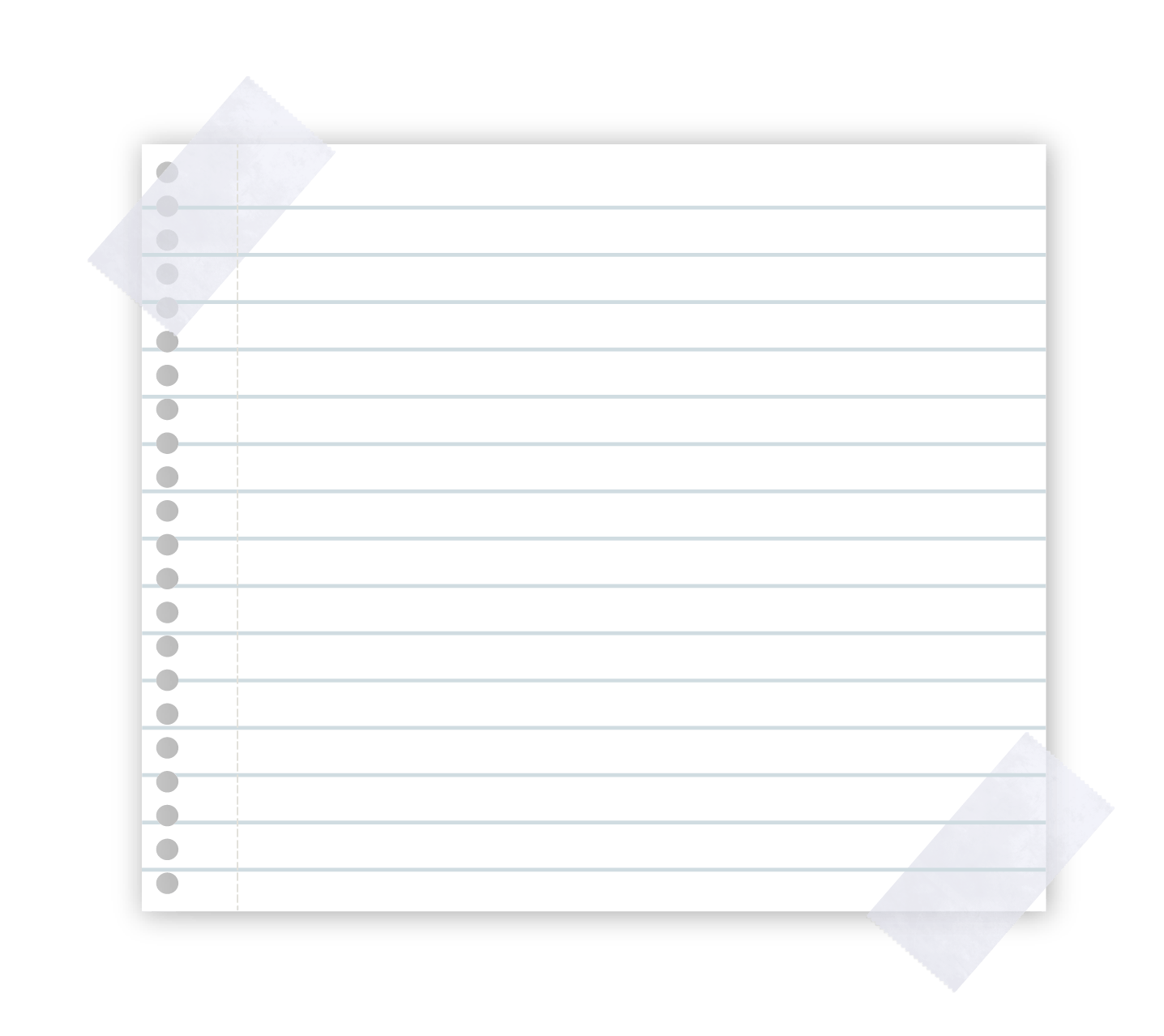 الثلاثاء
17-5-1443هـ
أرتب الأعداد من
 صفر إلى 20 باستعمال خط الأعداد
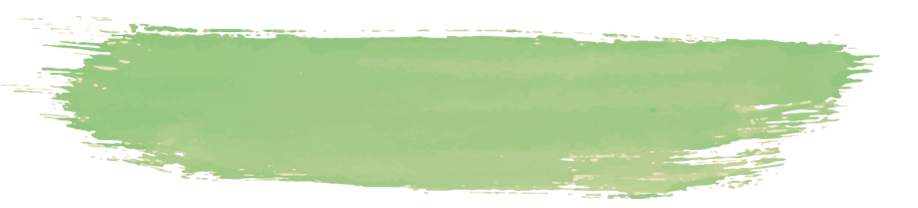 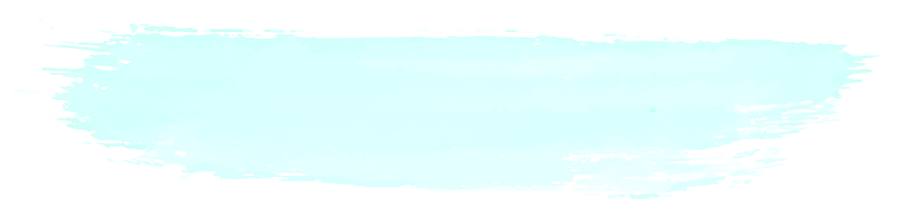 فكرة الدرس
المفردات
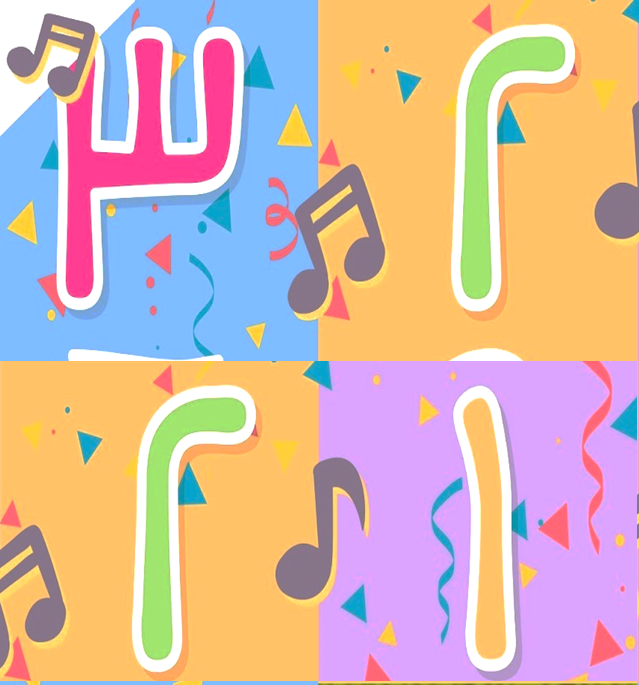 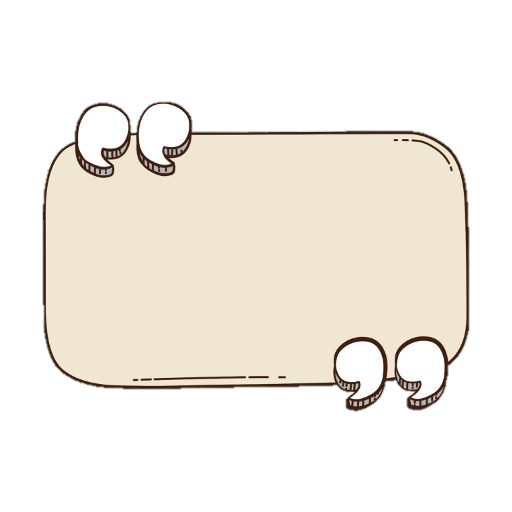 بين
خط الأعداد
صفحة
106 الى 107
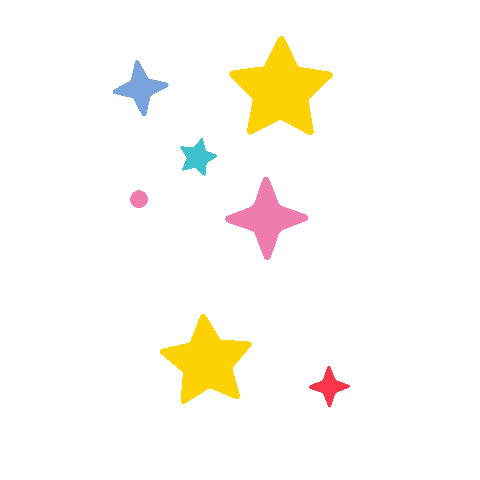 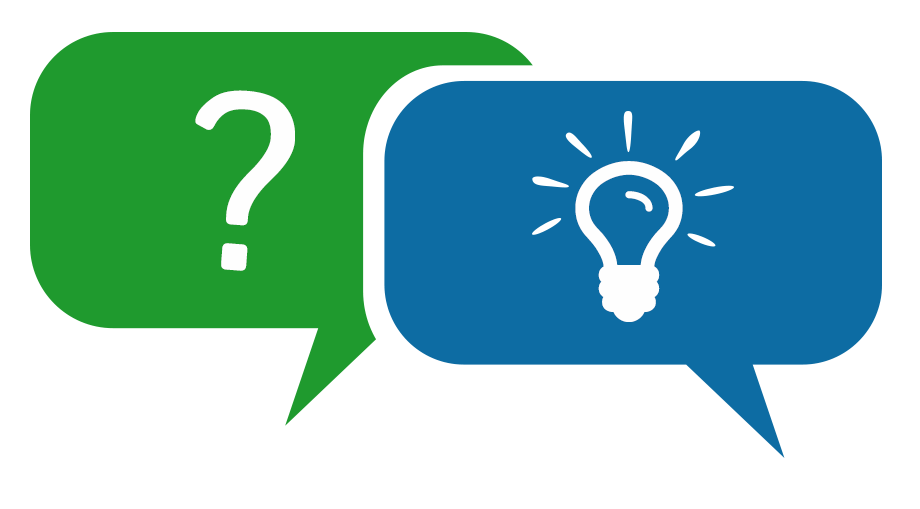 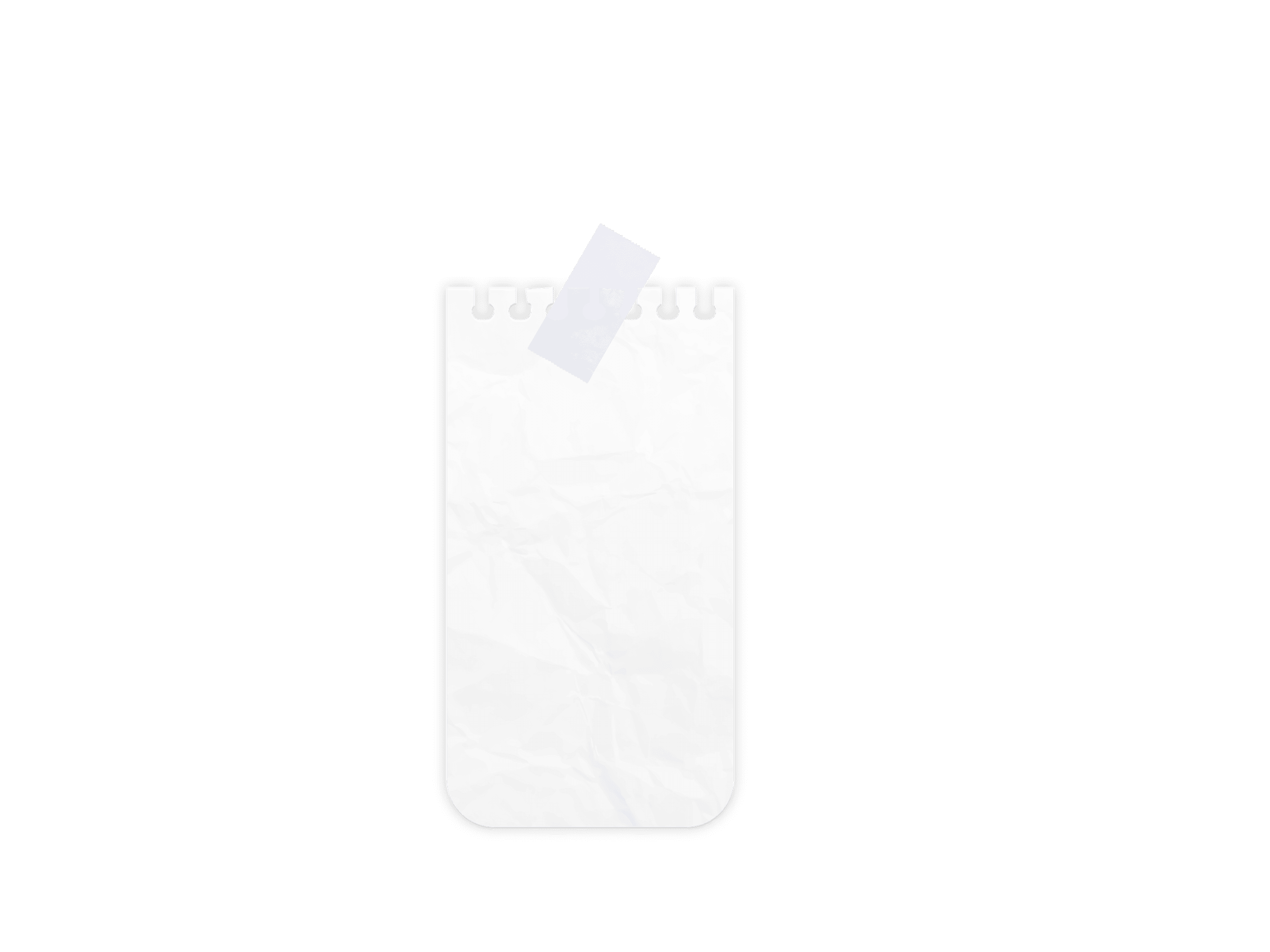 17- 5
الثلاثاء
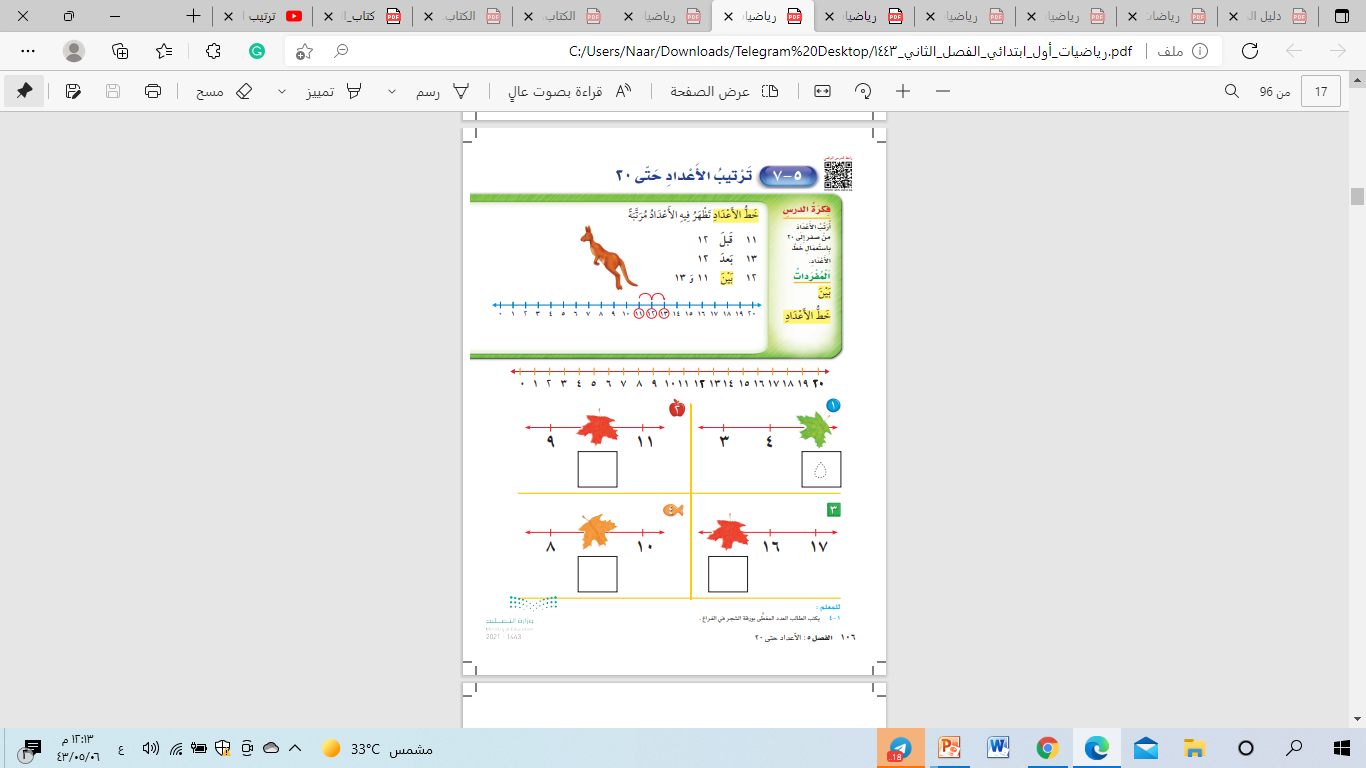 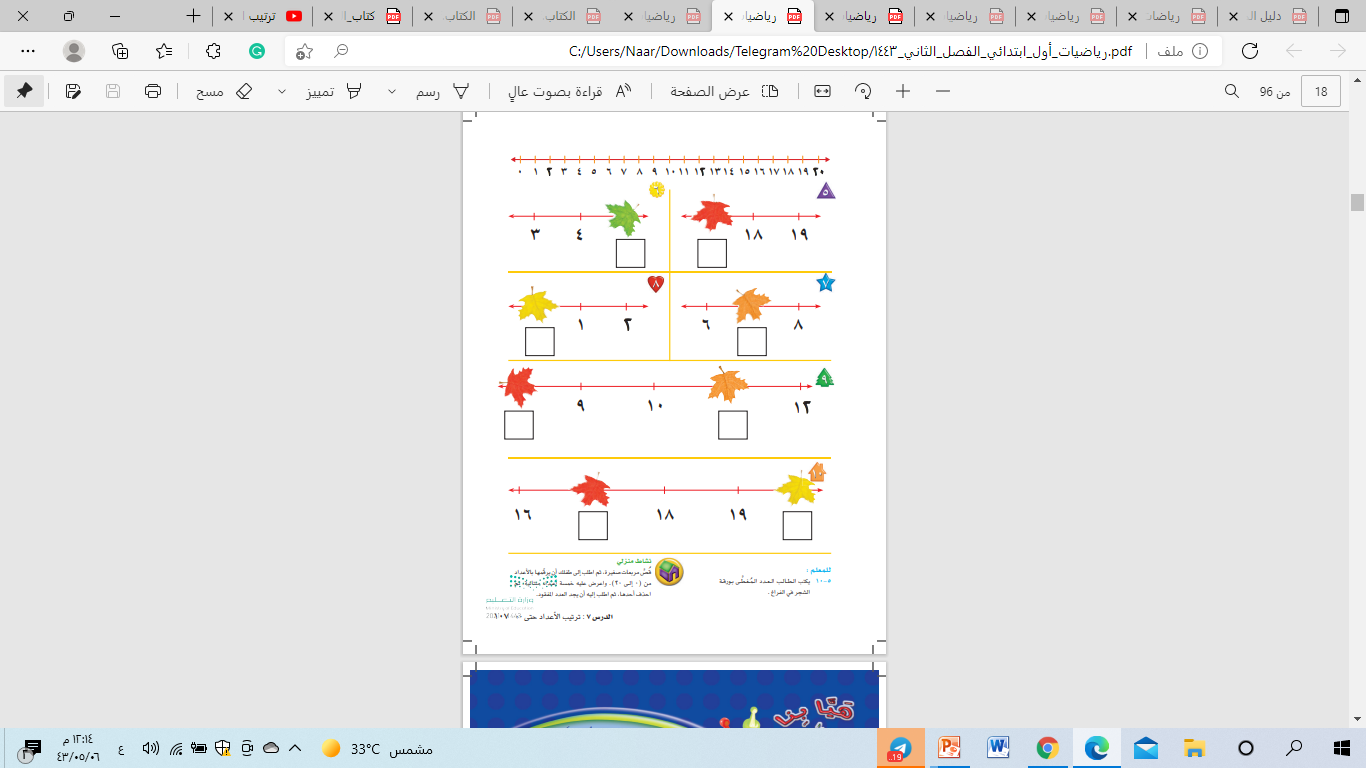 17-5-1443هـ
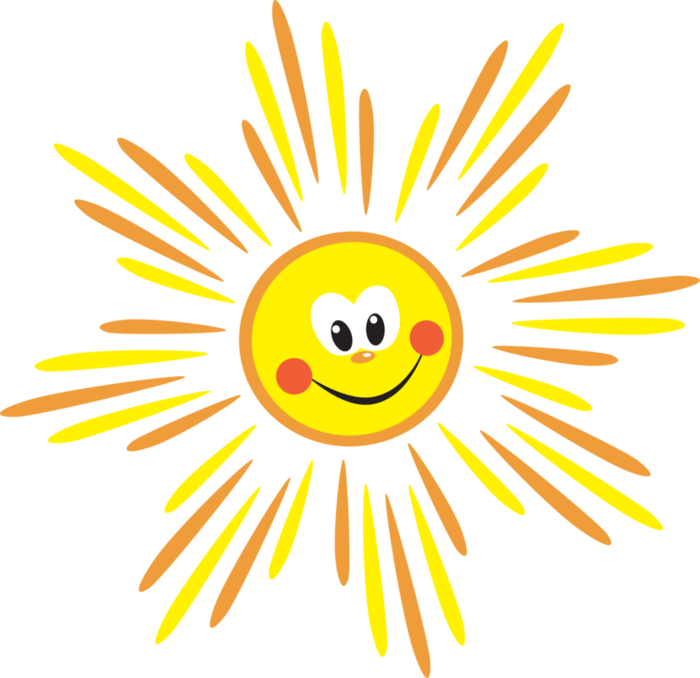 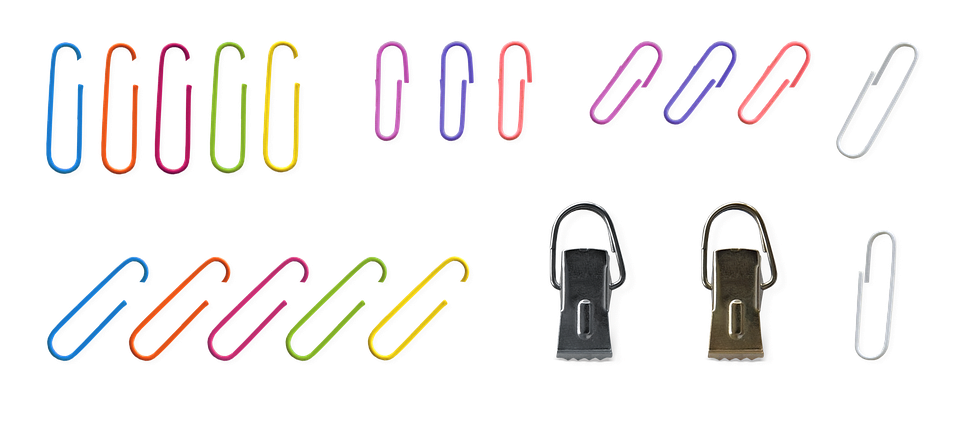 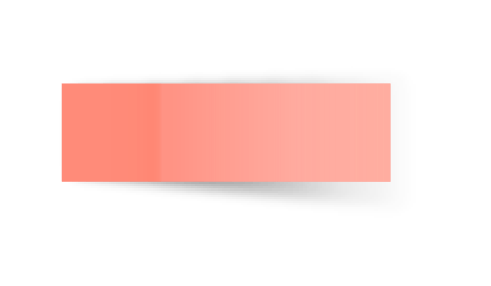 المادة 
الرياضيات
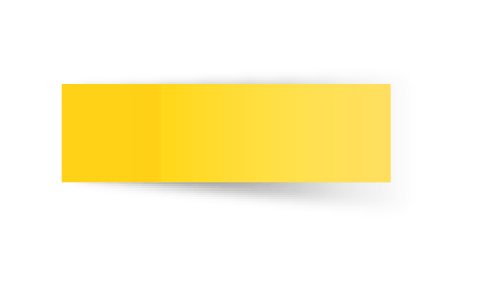 ص 106 + 107
تسجيل الحضور
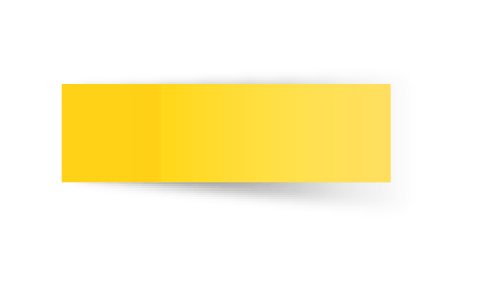 الثلاثاء
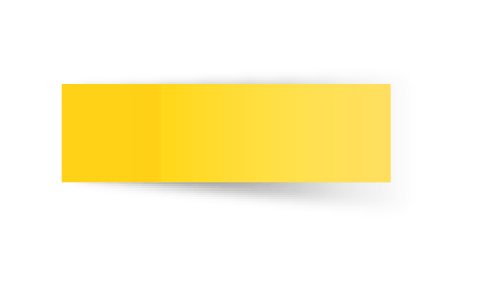 17-5-1443هـ
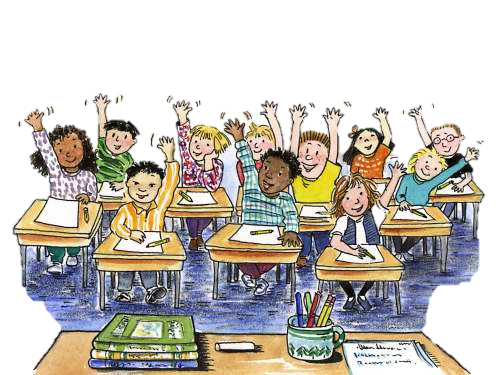 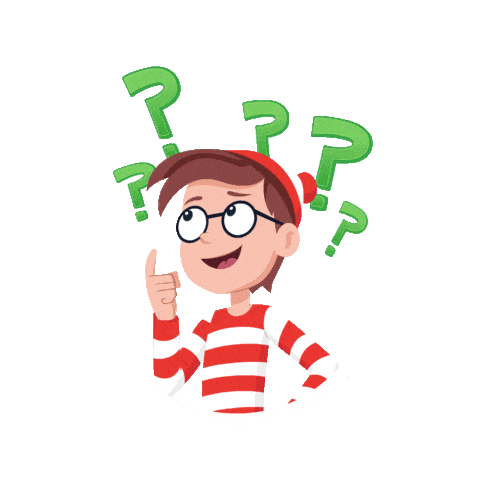 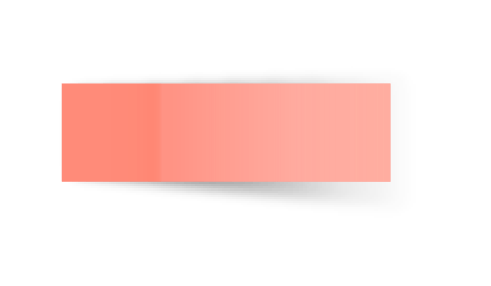 ص 106
5 – 7    ترتيب الاعداد حتى 20
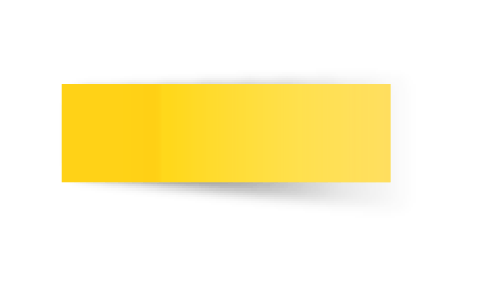 17-5-1443هـ
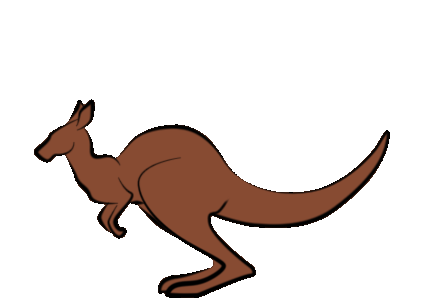 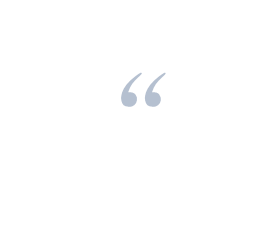 هيا نتعرف معاً على خط الاعداد......
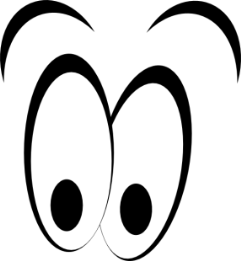 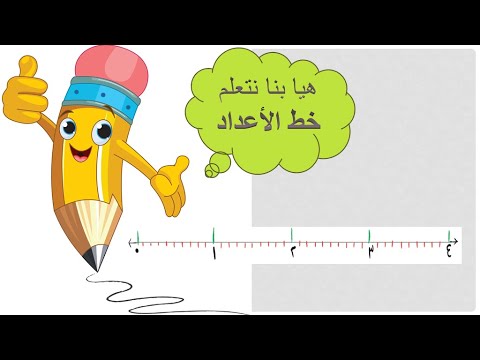 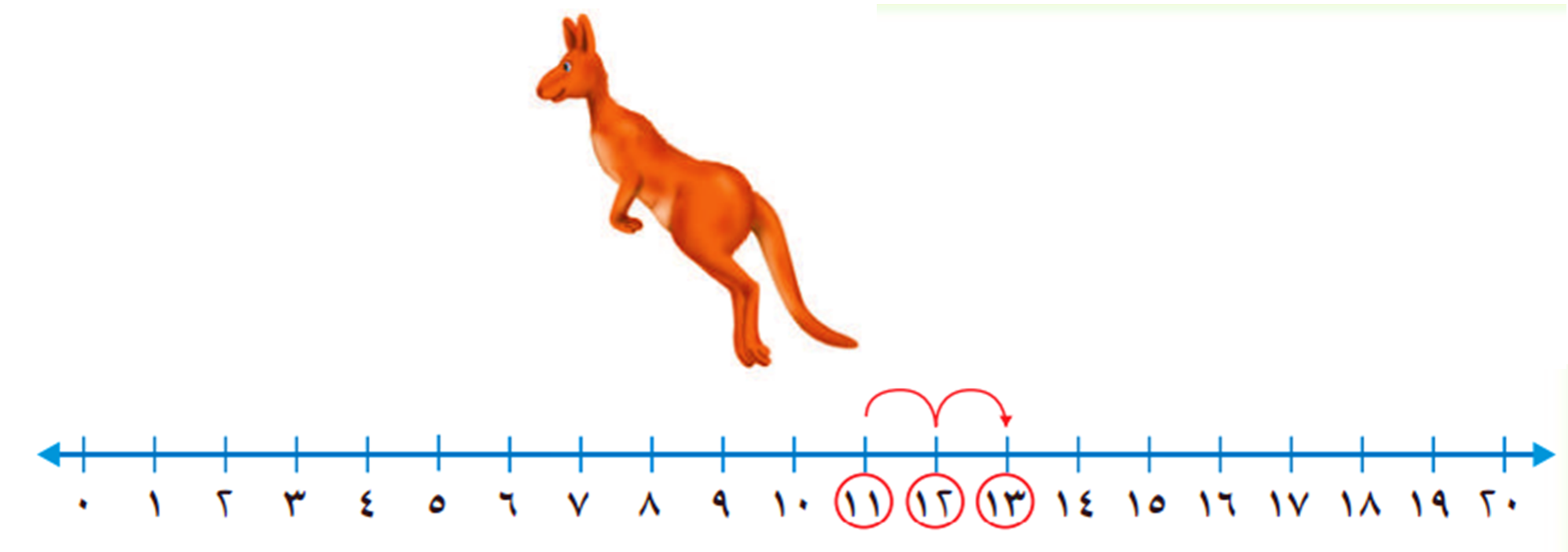 مثال
خط الاعداد تظهر فيه الاعداد مرتبة
ما هو خط الاعداد ؟
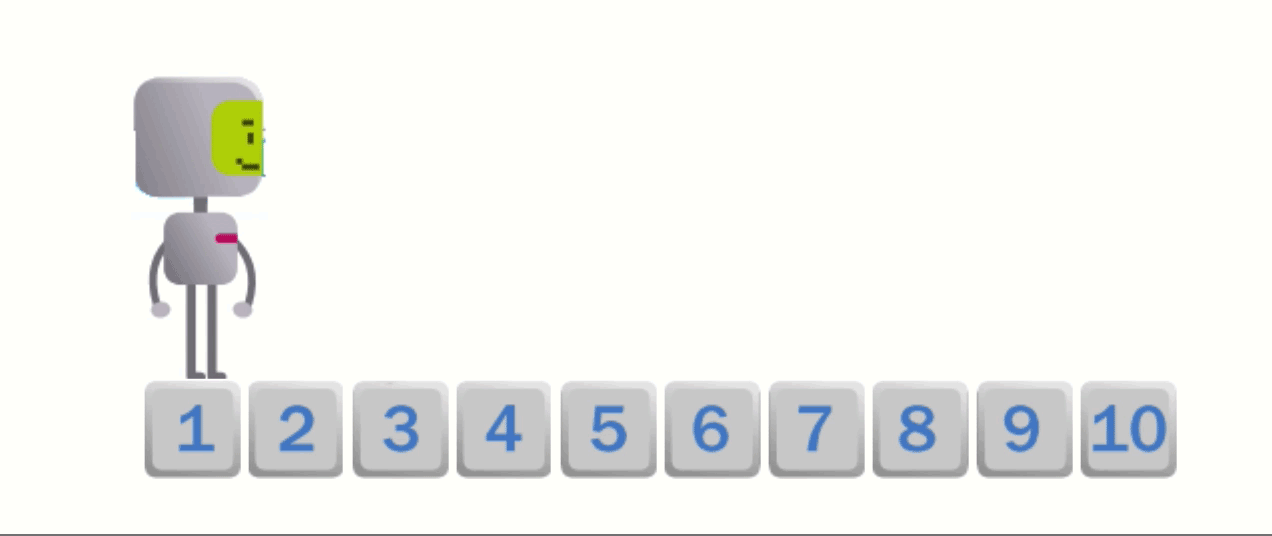 قبل
11
12
13
بعد
13
11
12
12
و
بين
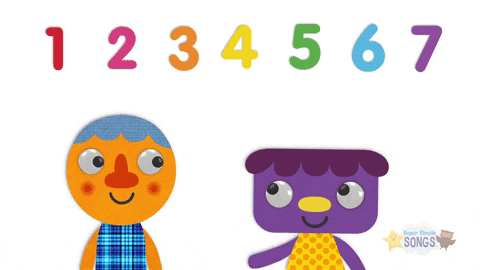 خط الأعداد حتى 20
9
0
7
1
2
3
4
5
6
8
10
19
17
11
12
13
14
15
16
18
20
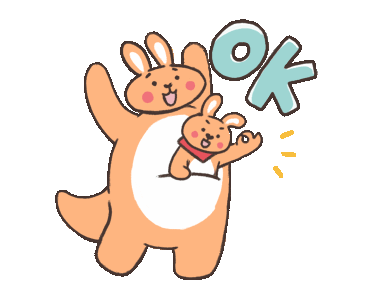 أكتب العدد المغطى بورقة الشجر في الفراغ :
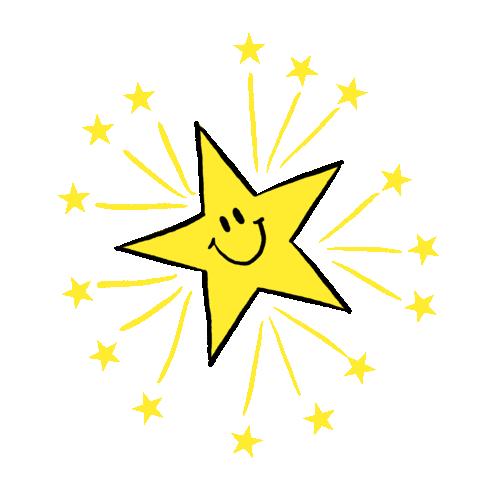 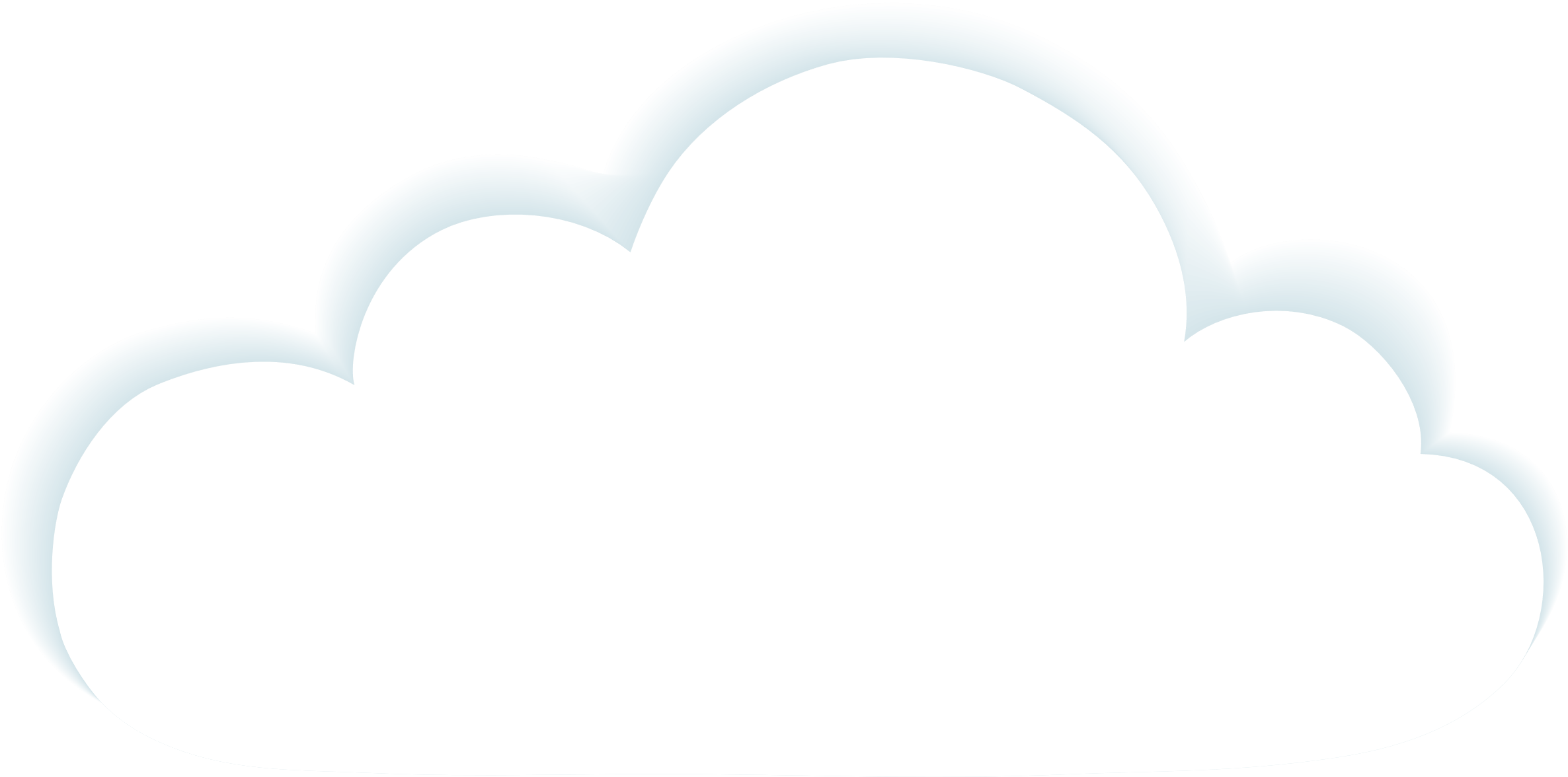 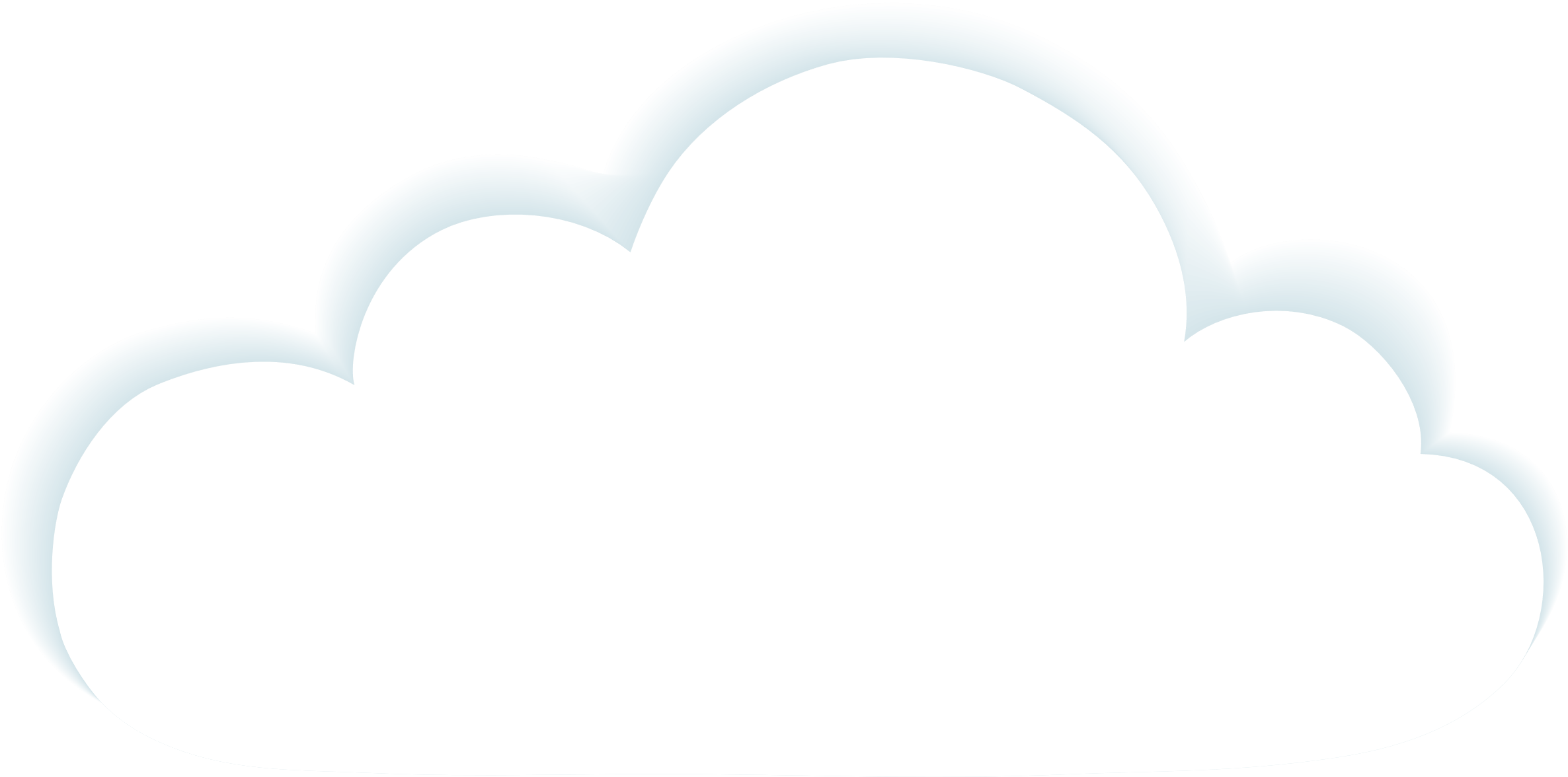 10
5
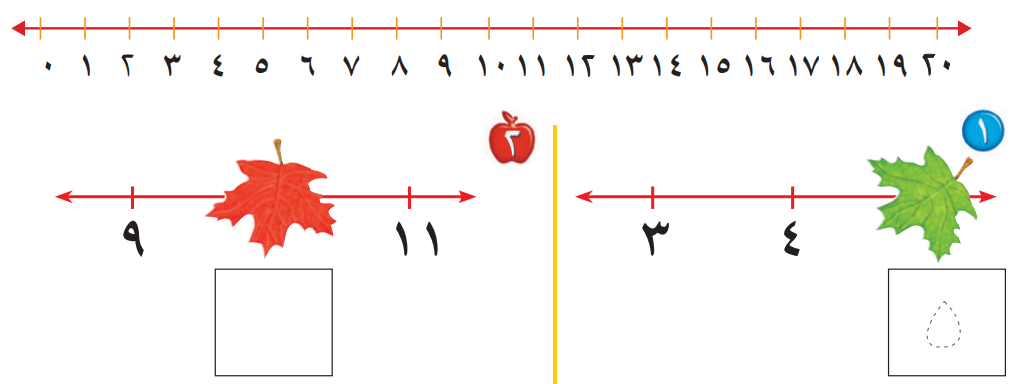 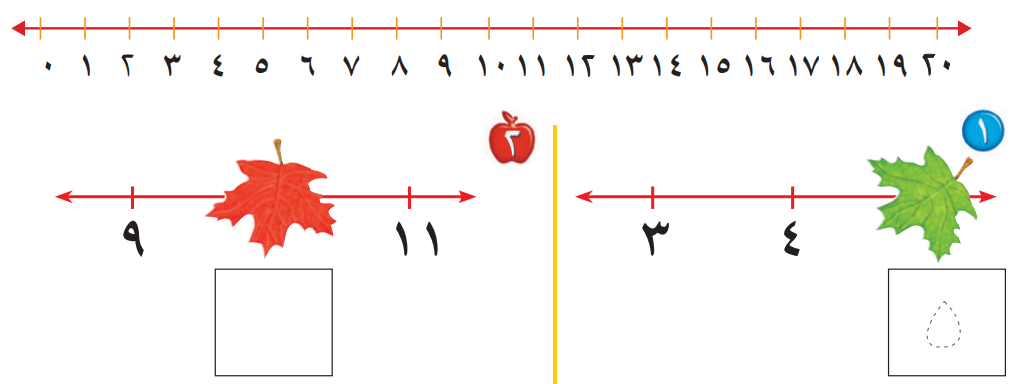 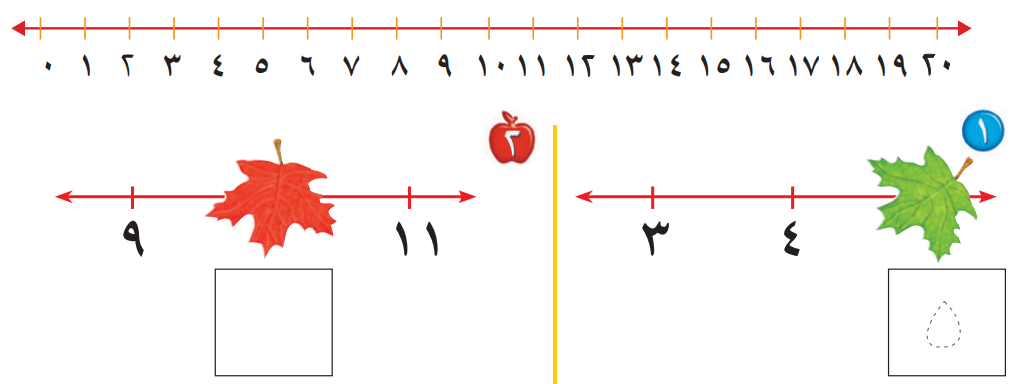 5
10
أكتب العدد المغطى بورقة الشجر في الفراغ :
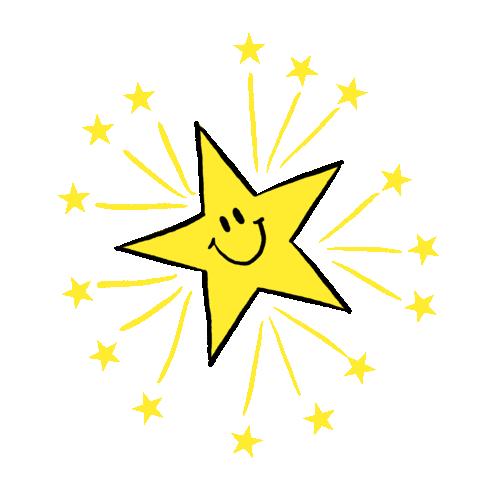 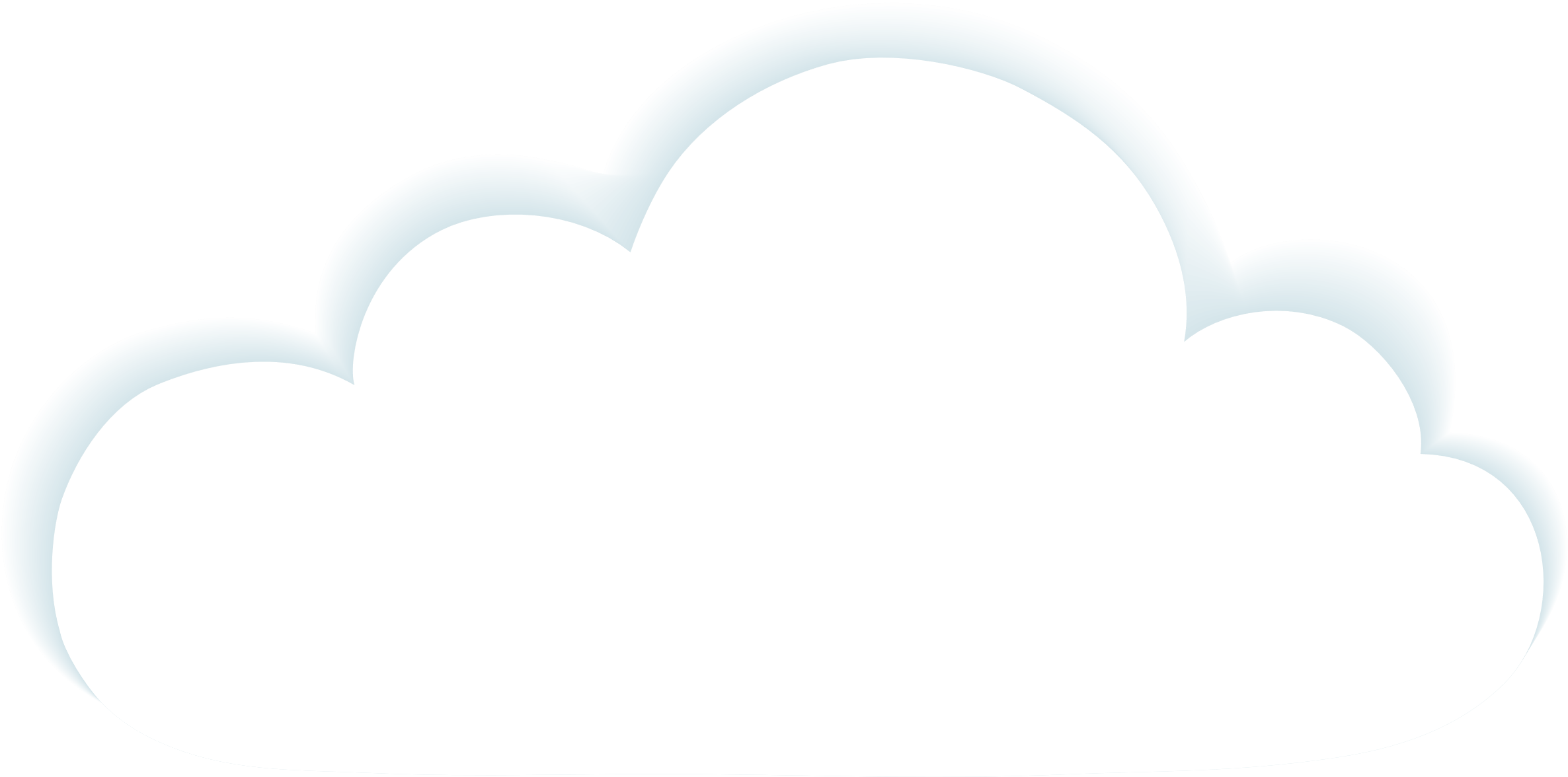 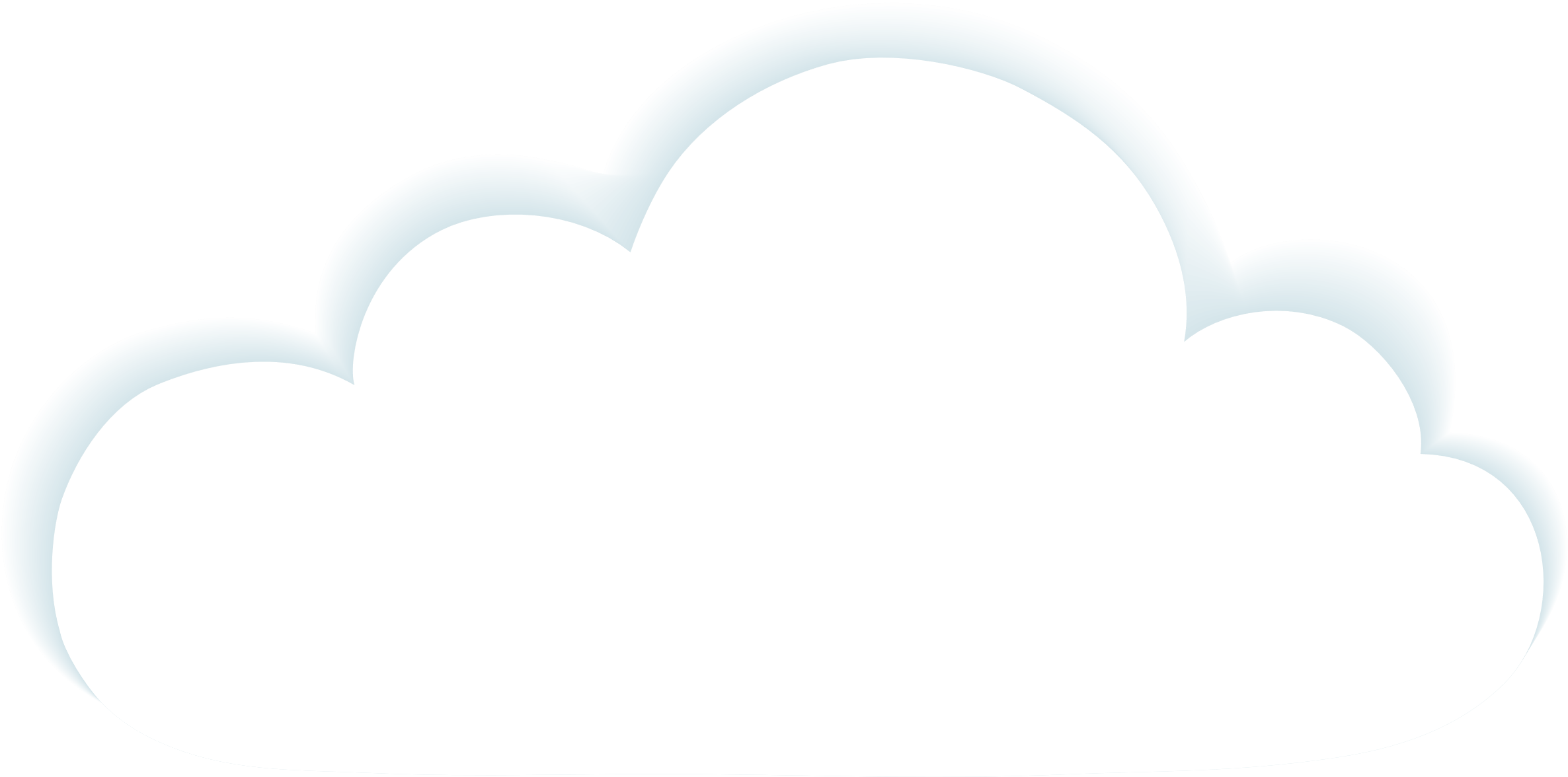 9
15
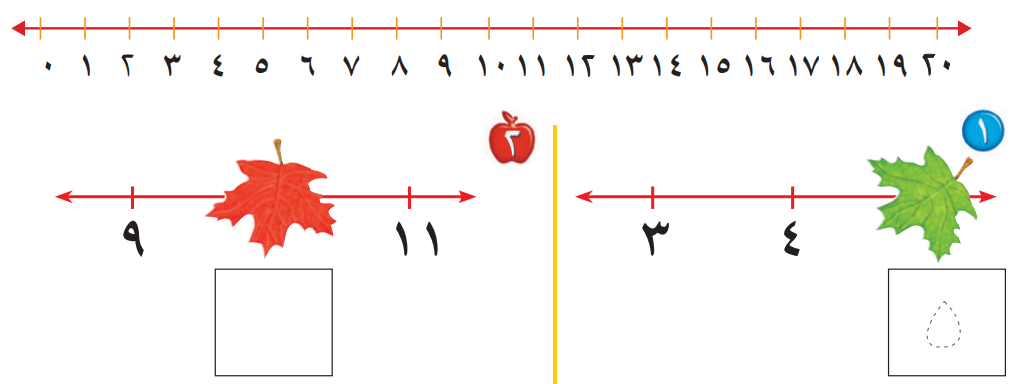 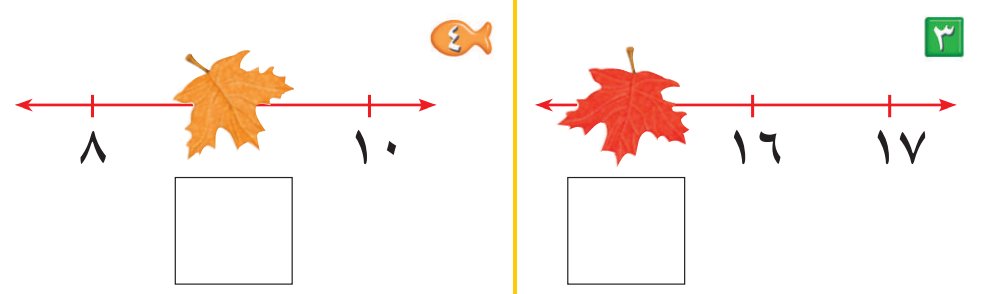 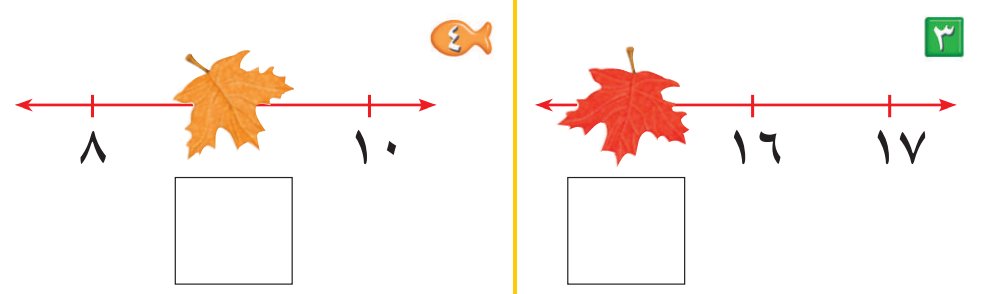 15
9
أكتب العدد المغطى بورقة الشجر في الفراغ :
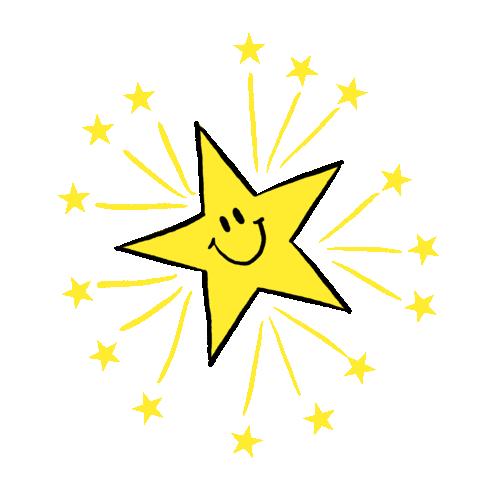 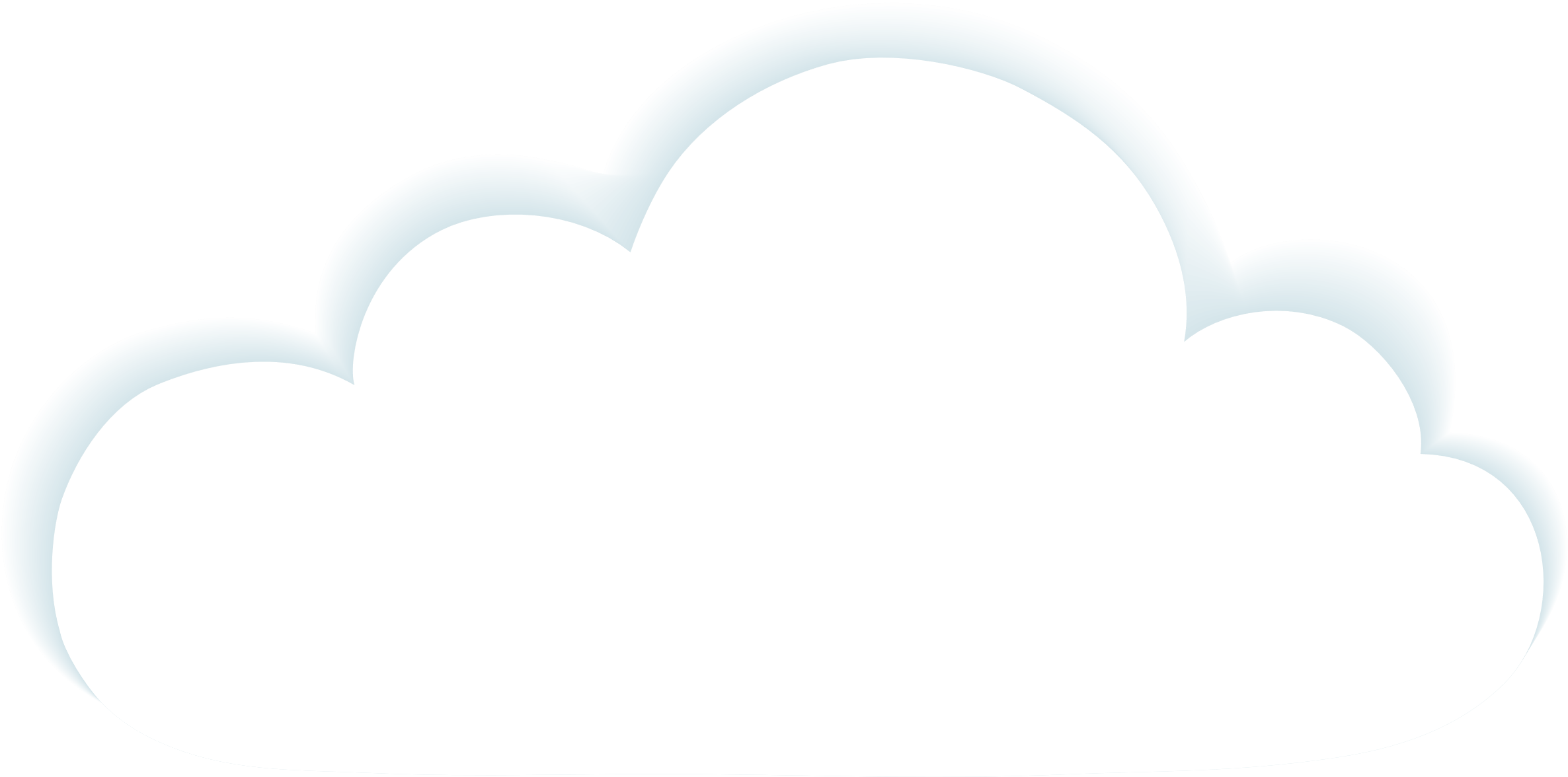 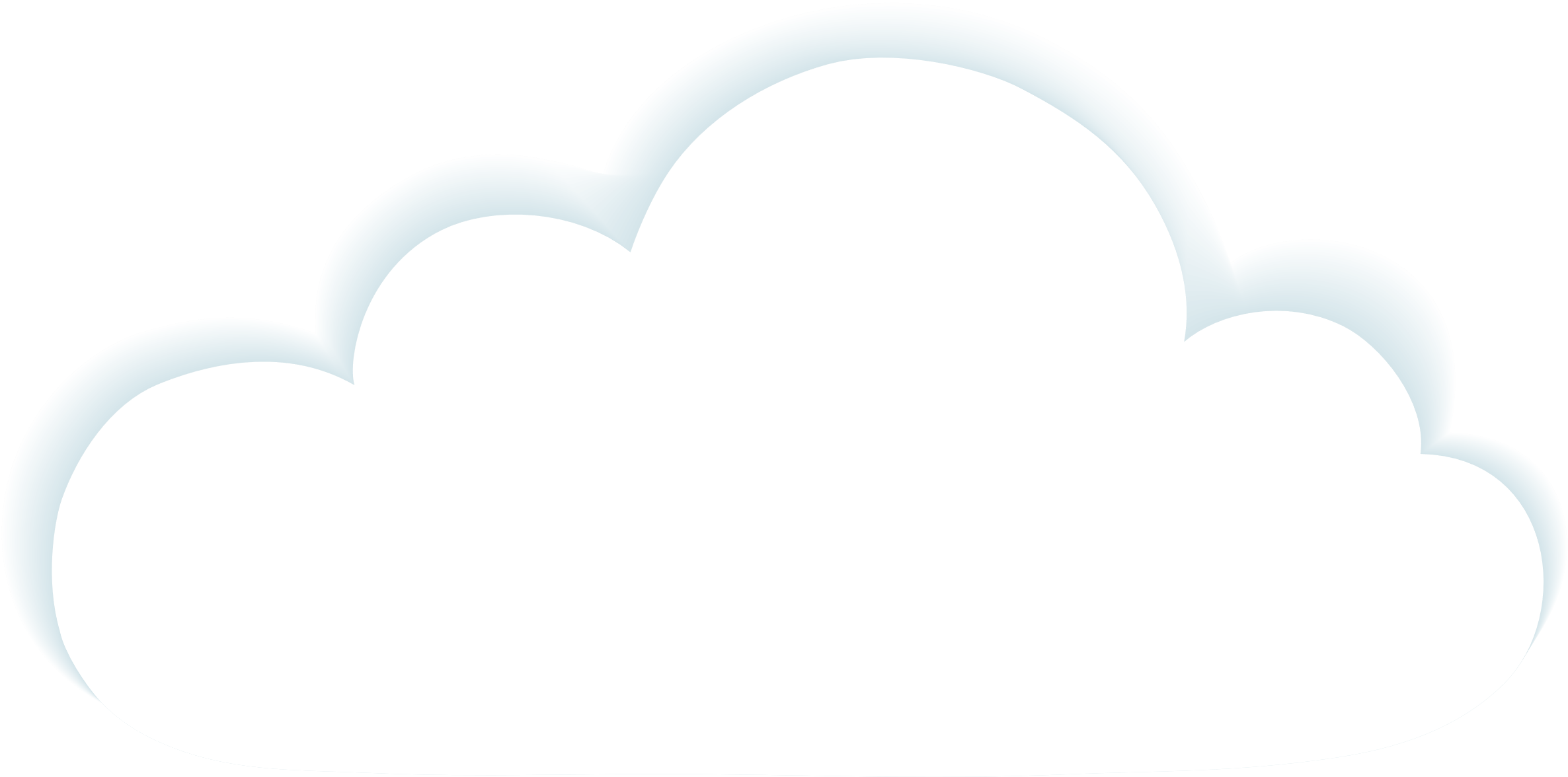 17
5
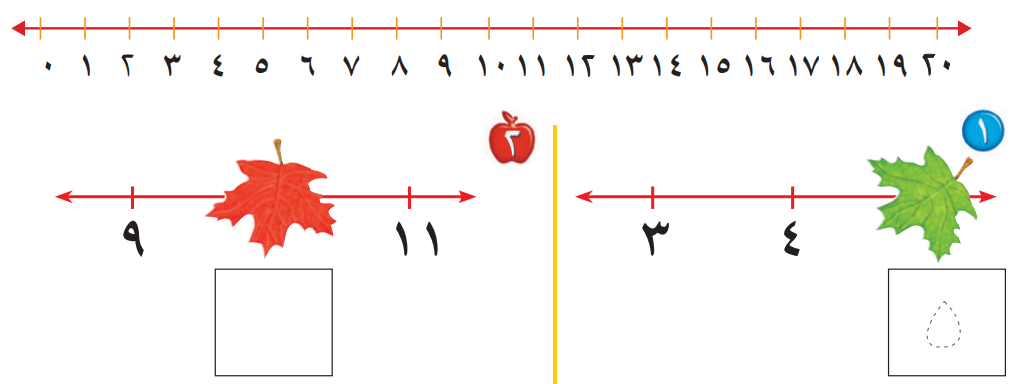 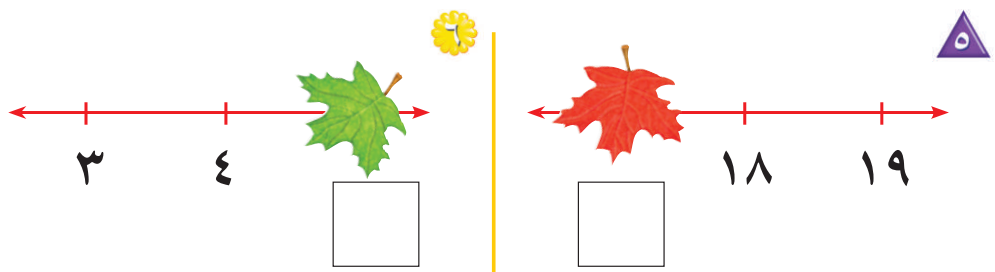 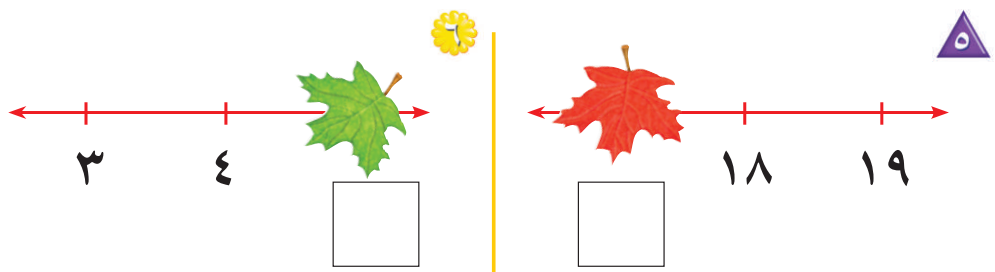 17
5
أكتب العدد المغطى بورقة الشجر في الفراغ :
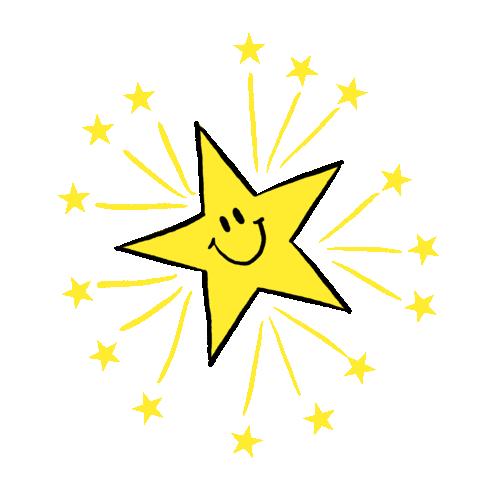 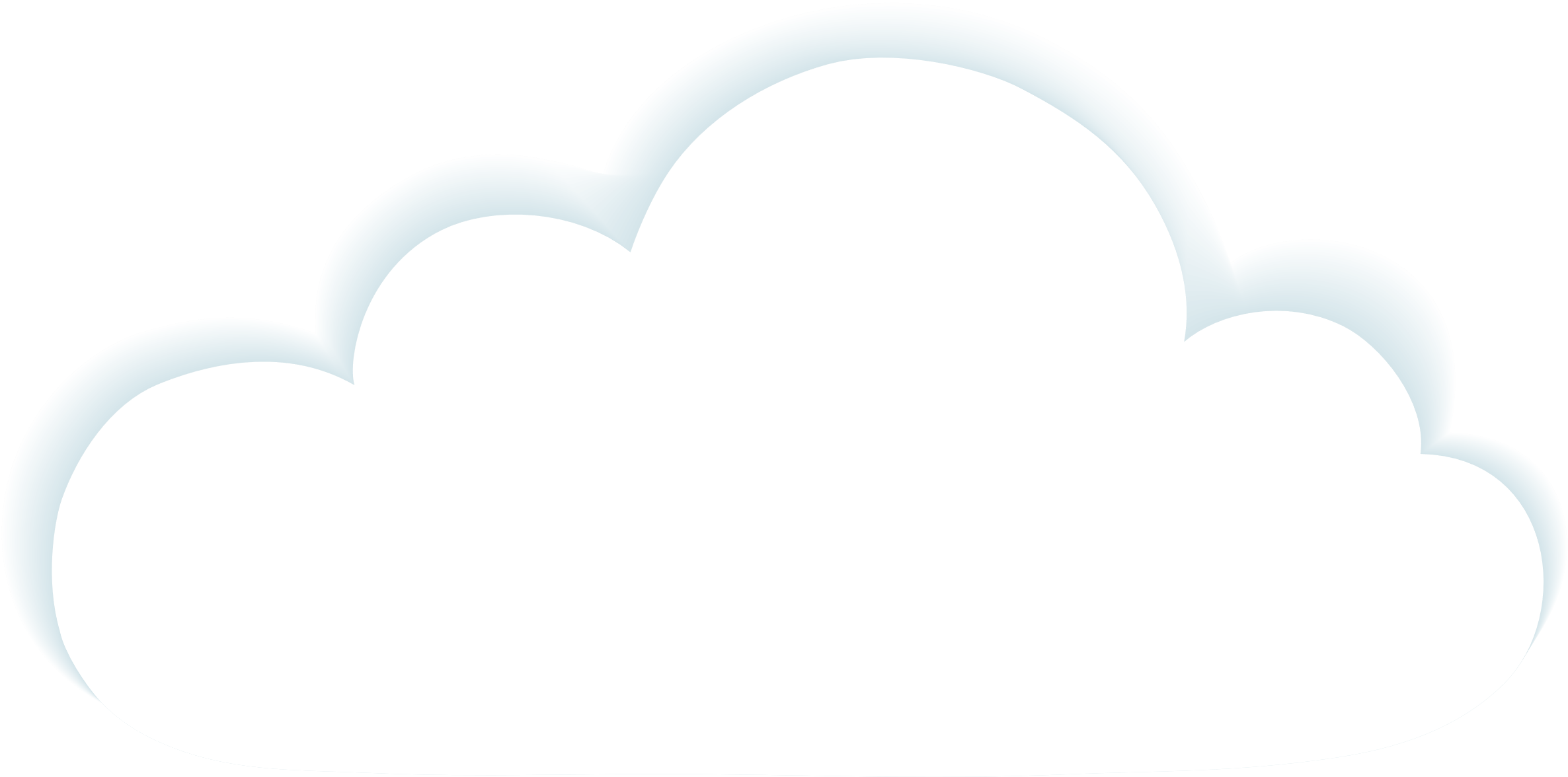 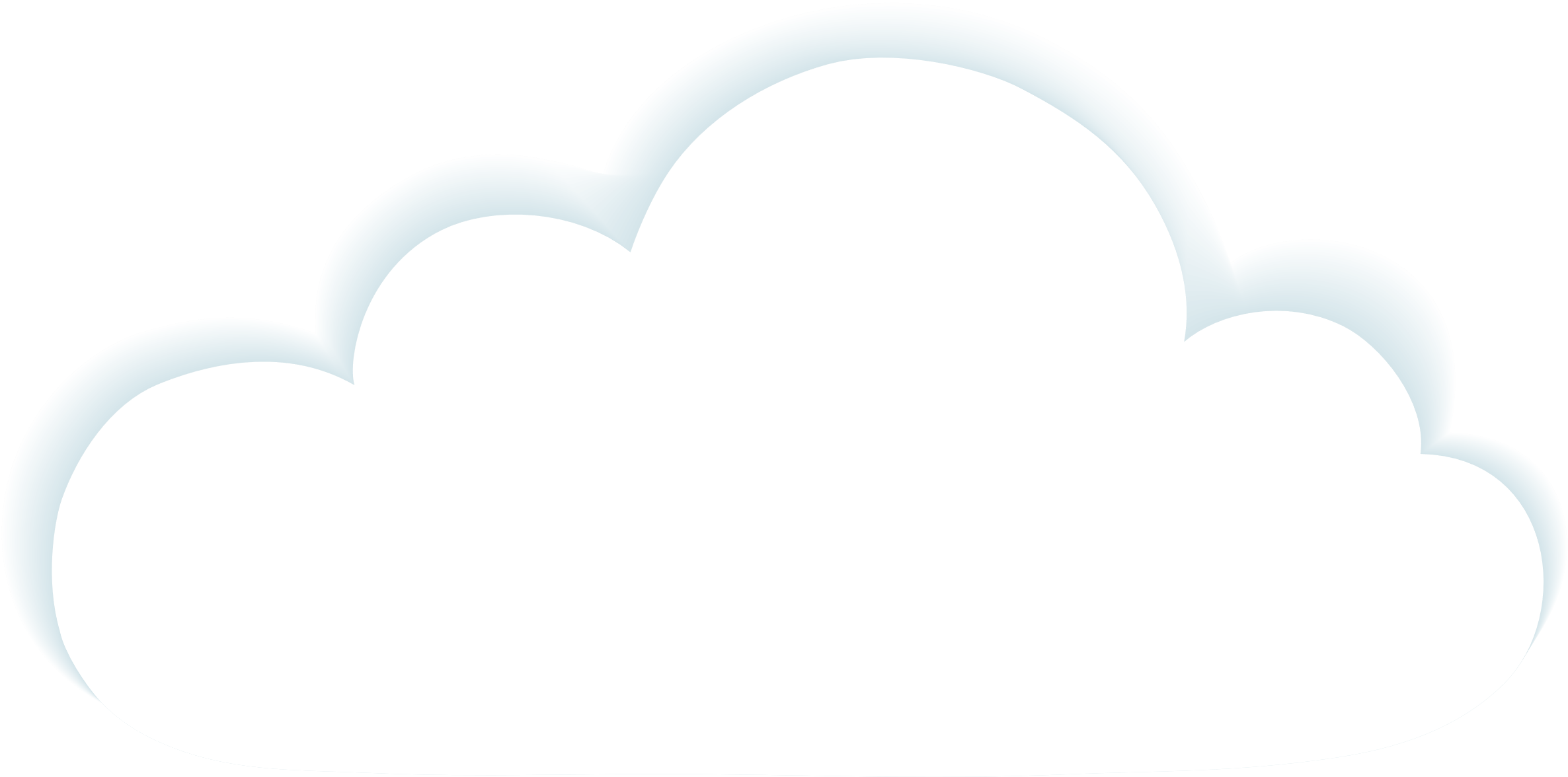 7
0
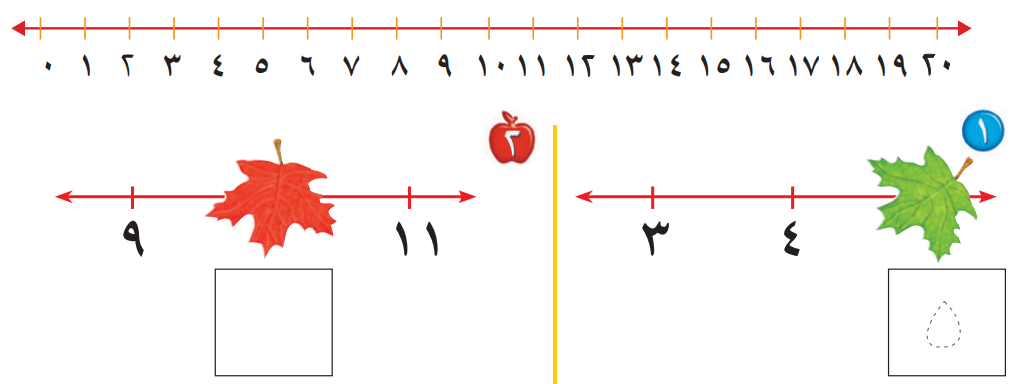 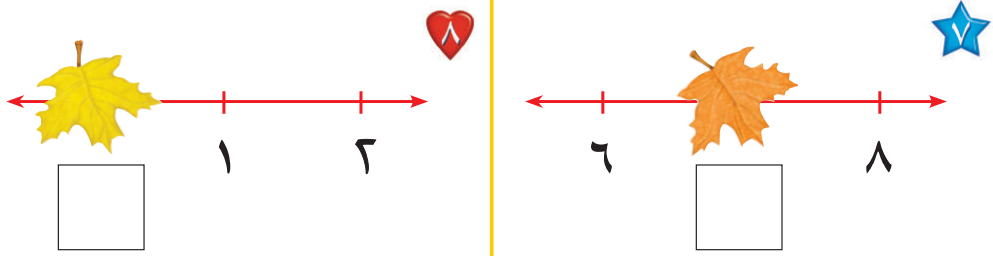 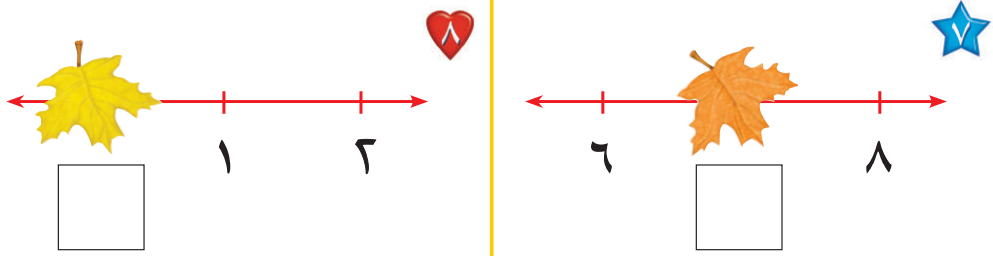 7
0
أكتب العدد المغطى بورقة الشجر في الفراغ :
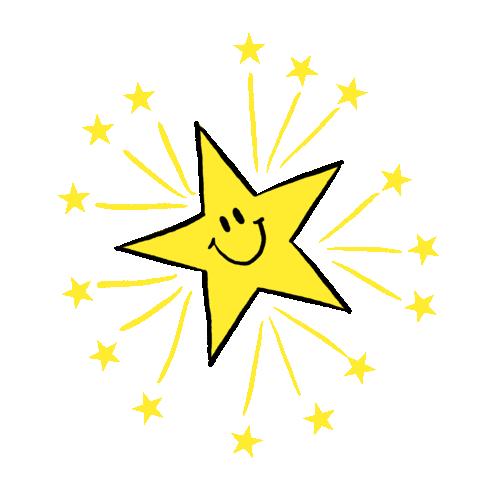 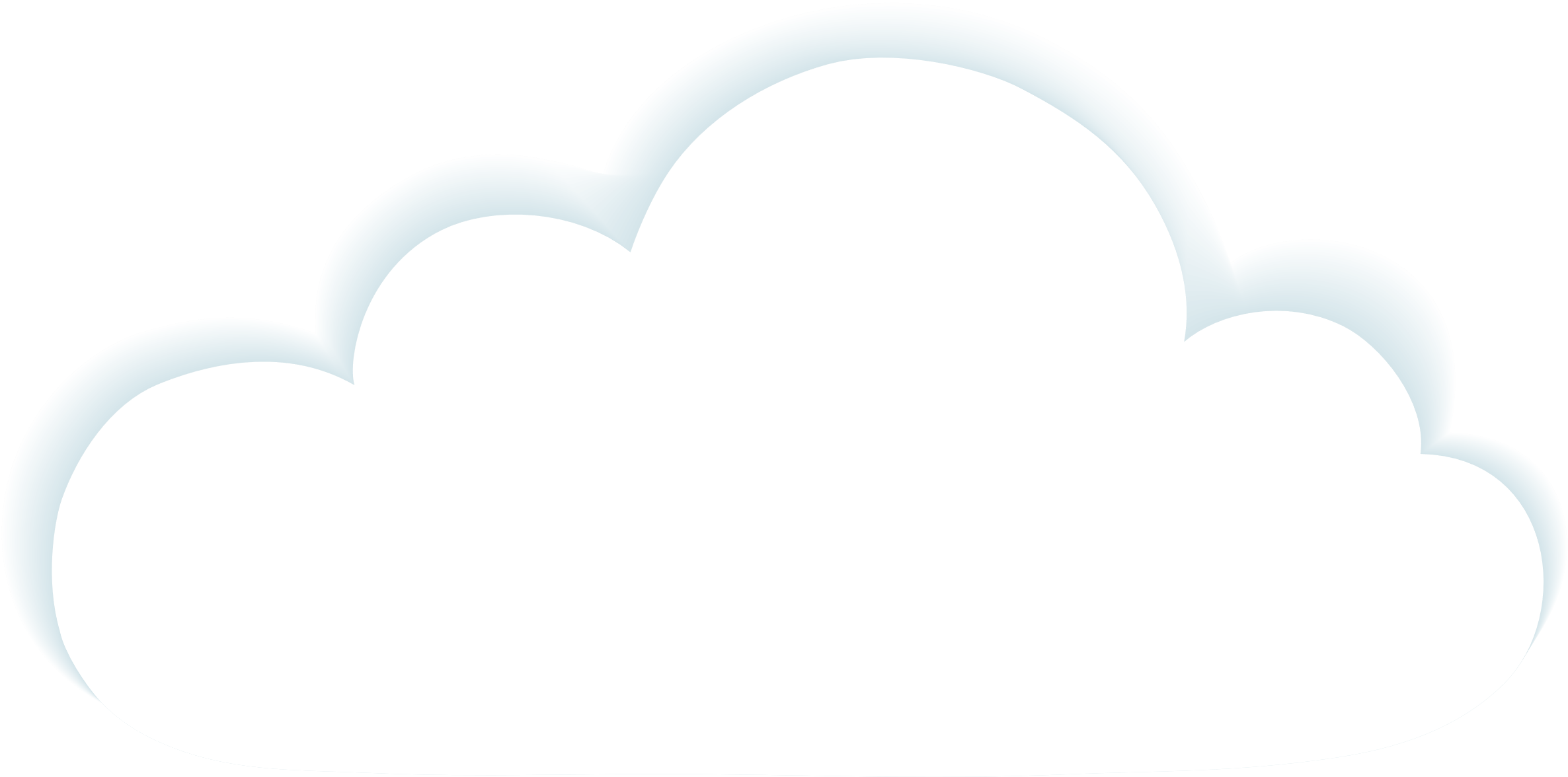 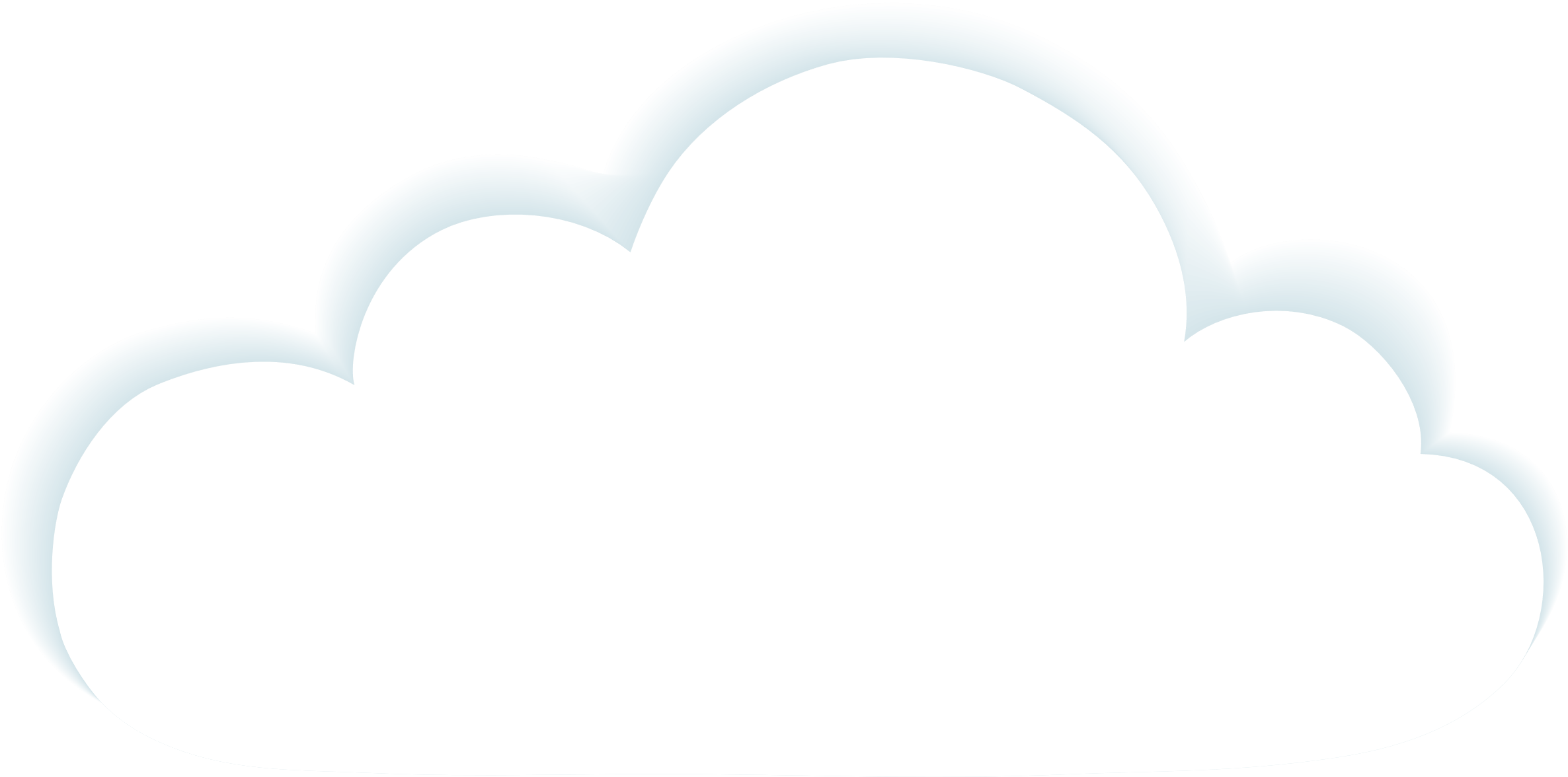 11
8
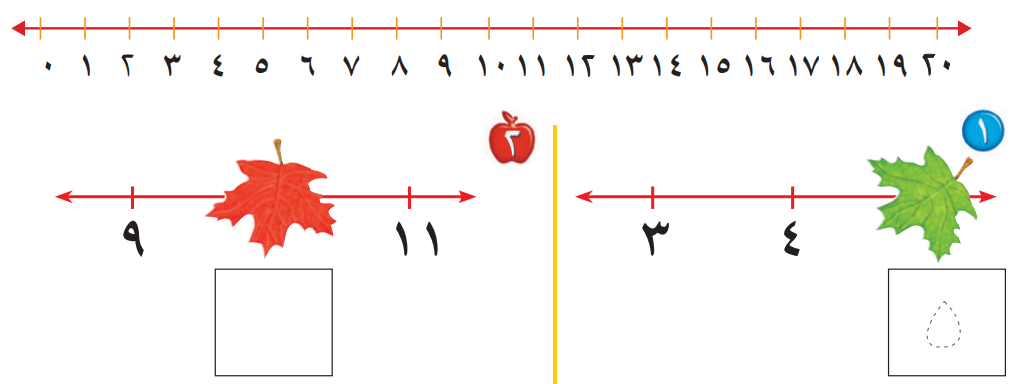 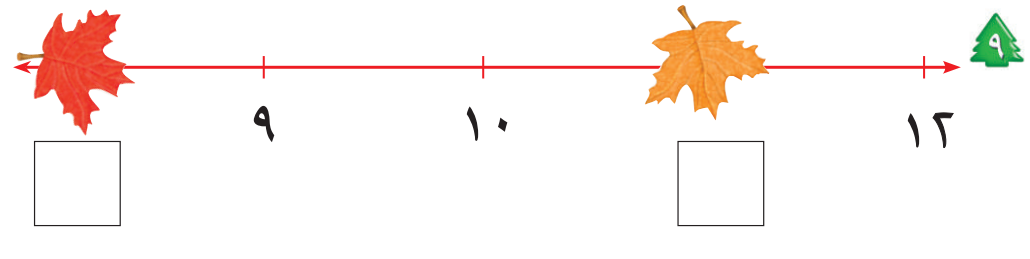 11
8
أكتب العدد المغطى بورقة الشجر في الفراغ :
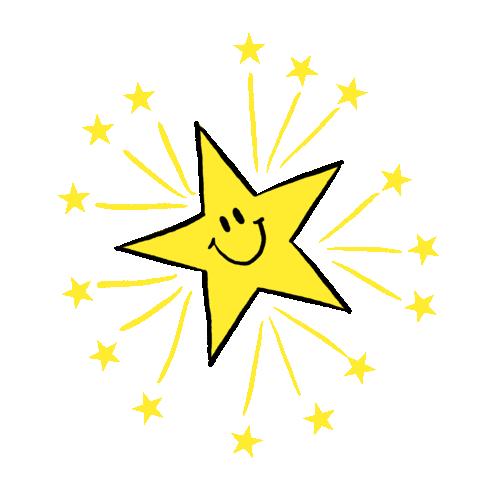 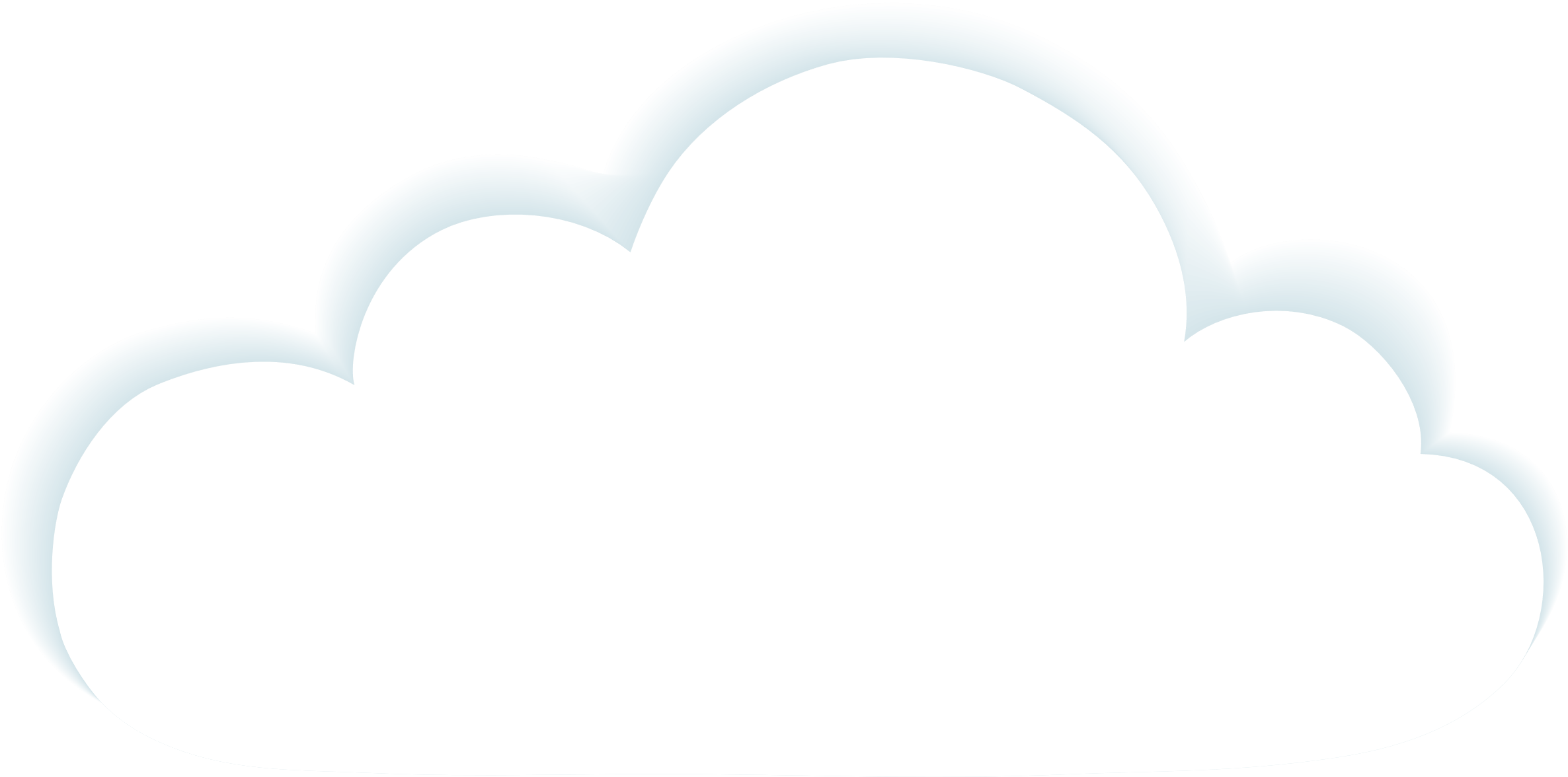 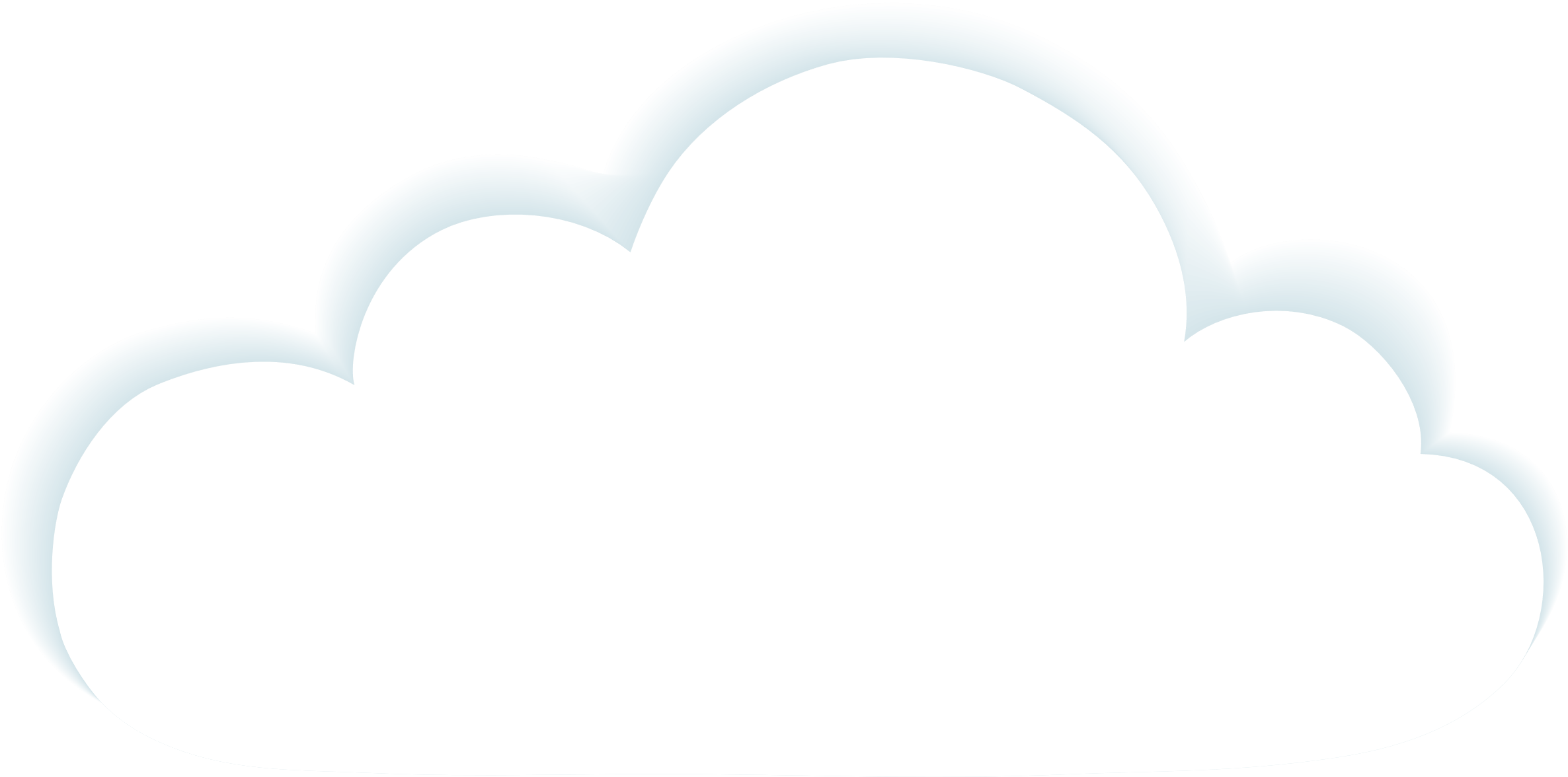 17
20
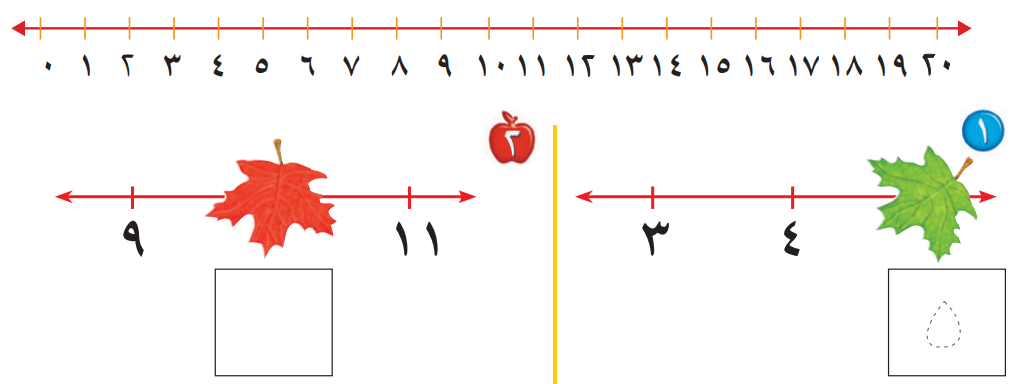 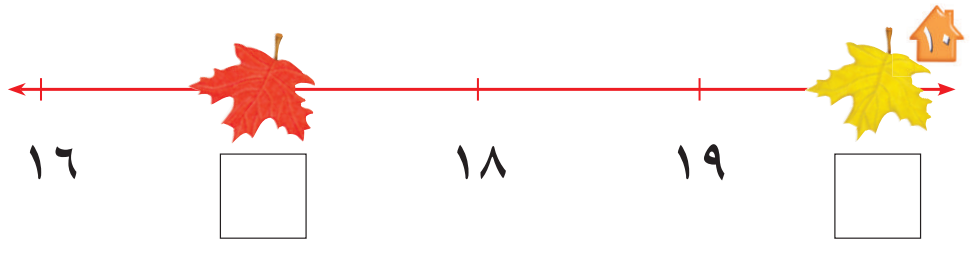 20
17
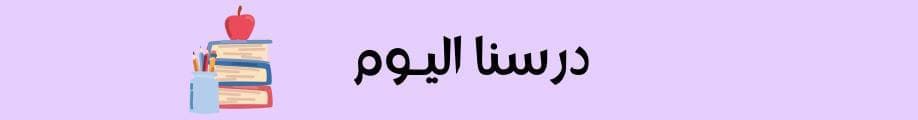 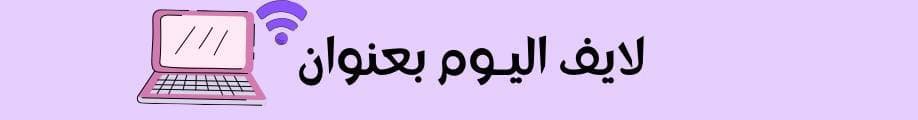 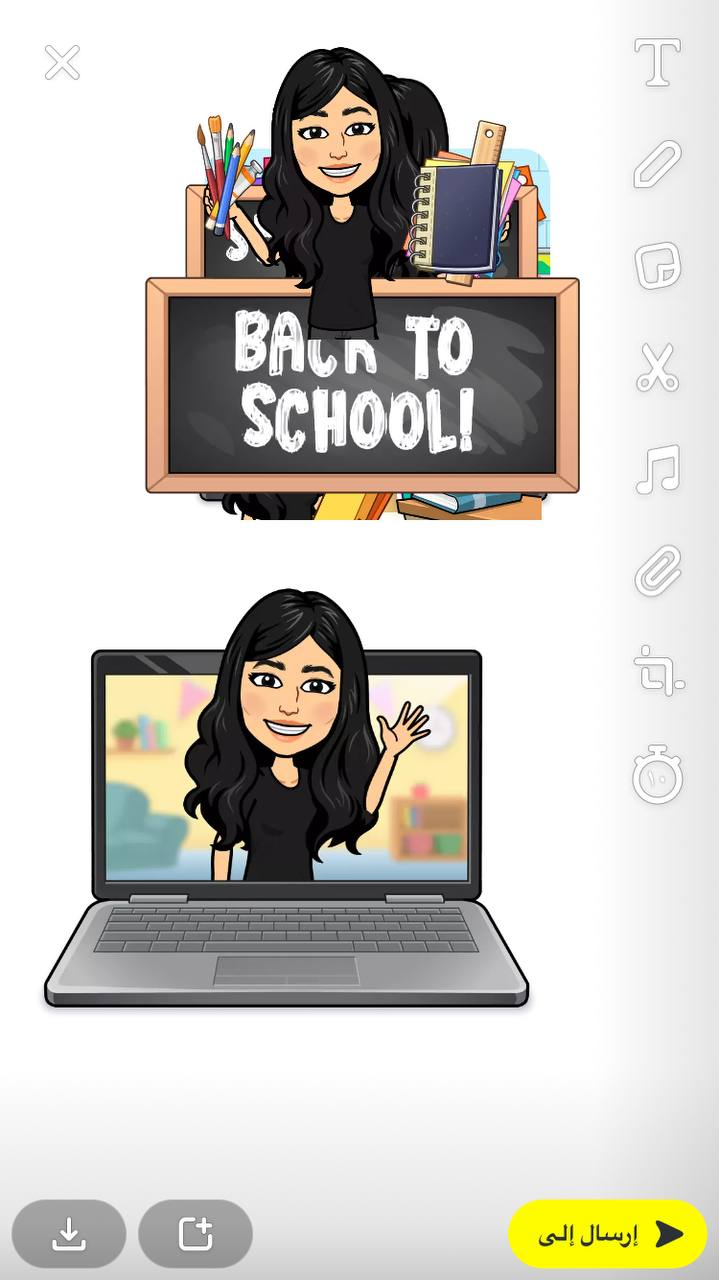 5 – 7    ترتيب الاعداد حتى 20
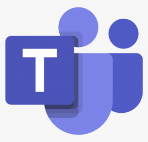 فديو الدرس
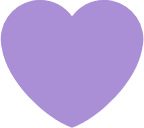 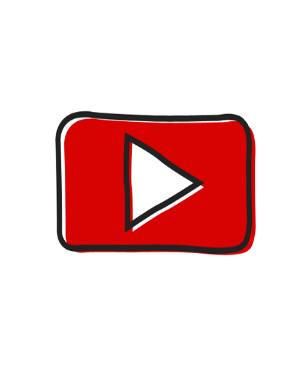 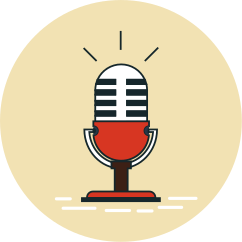 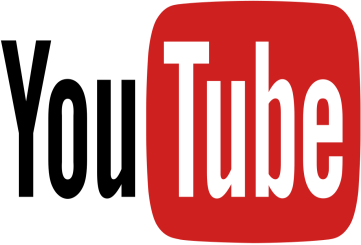 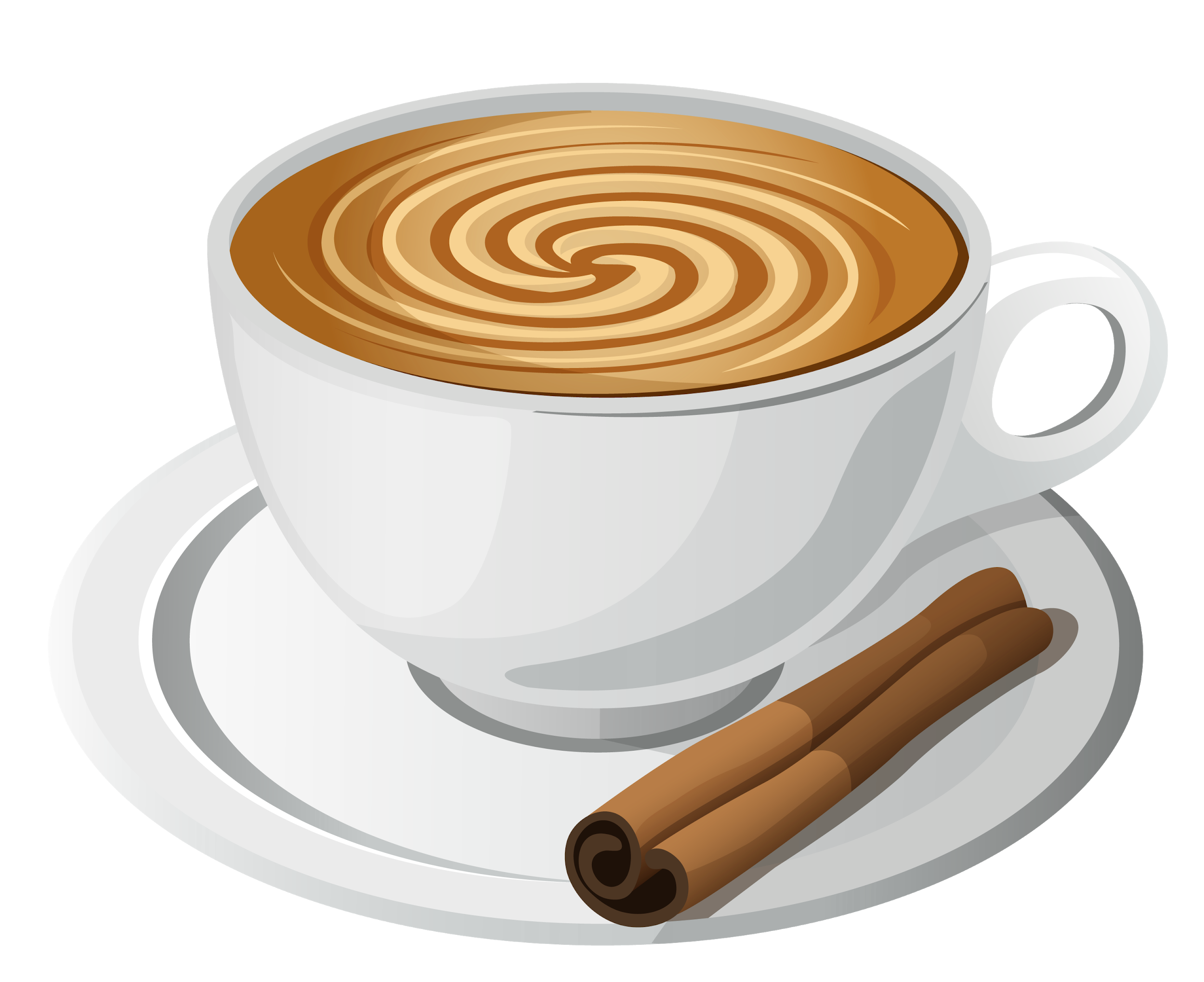 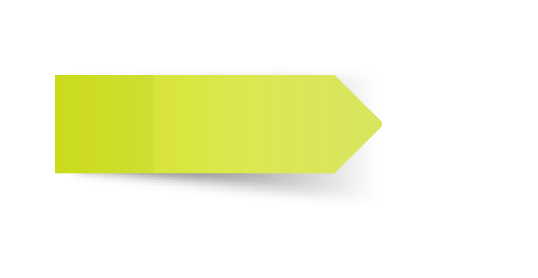 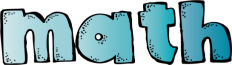 شكر خاص للأستاذ الفاضل
@Hassan_Alqarnee
https://www.youtube.com/playlist?list=PLyoodbH_5mVIlRVJAJof8blvnTy0aF9Rr
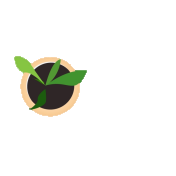 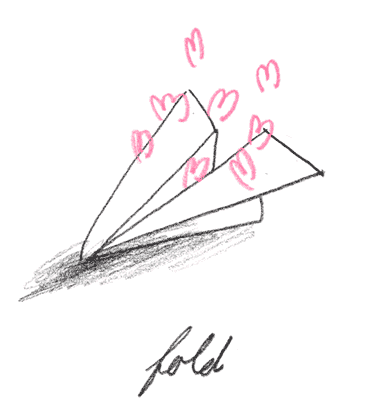 تحدث مع عائلتك
ماذا تعلمنا في درس اليوم ؟
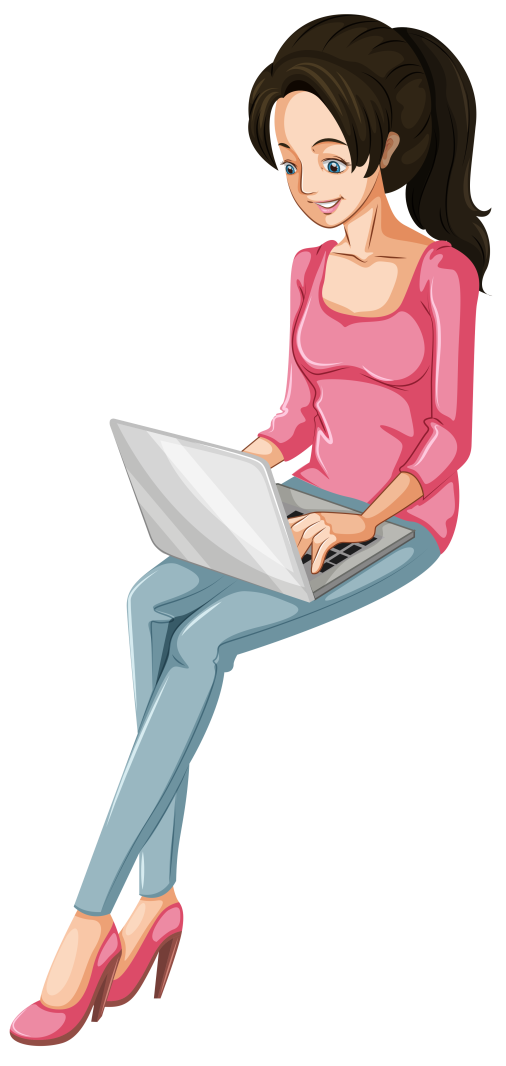 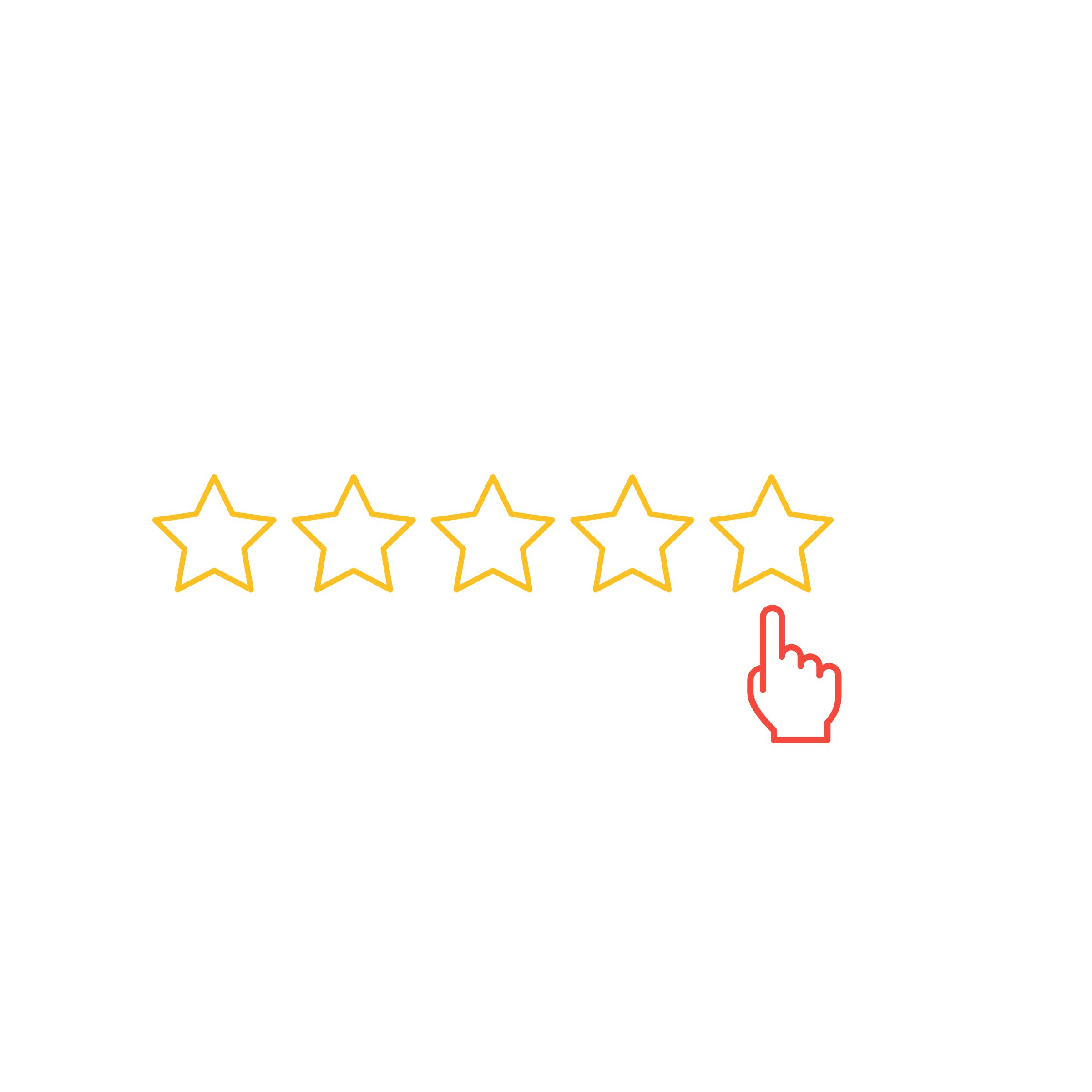 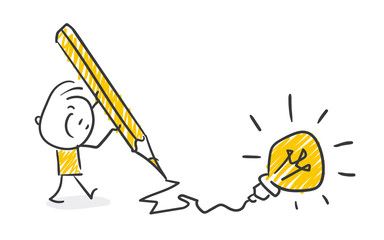 هل اعجبك درس اليوم ؟
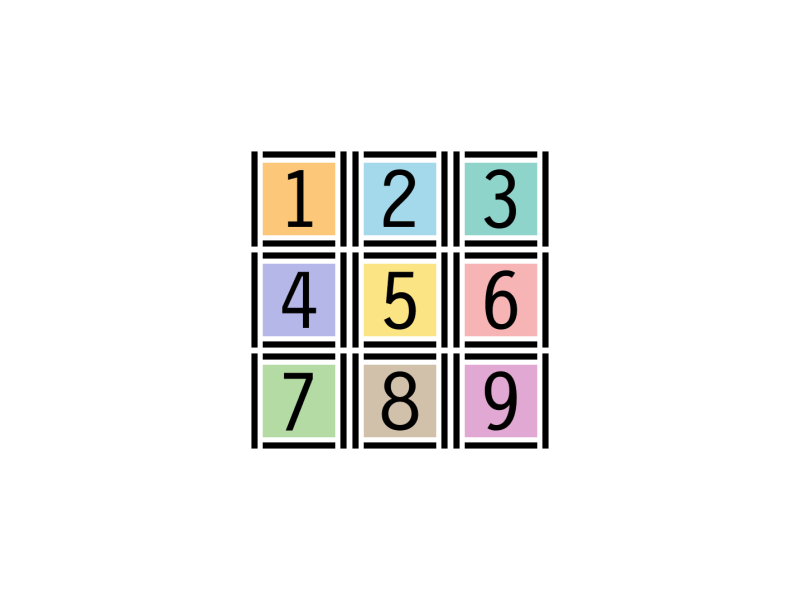 الواجب
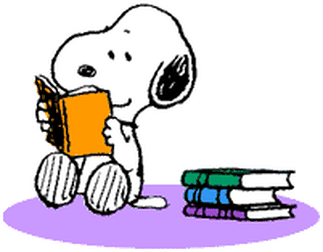 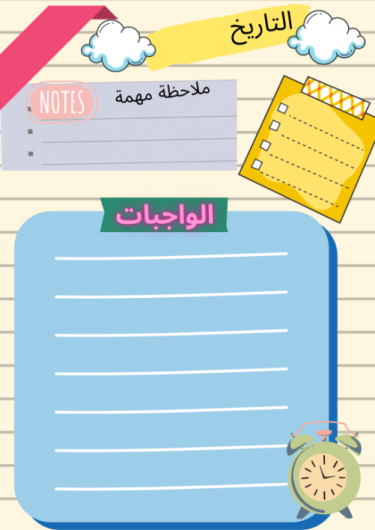 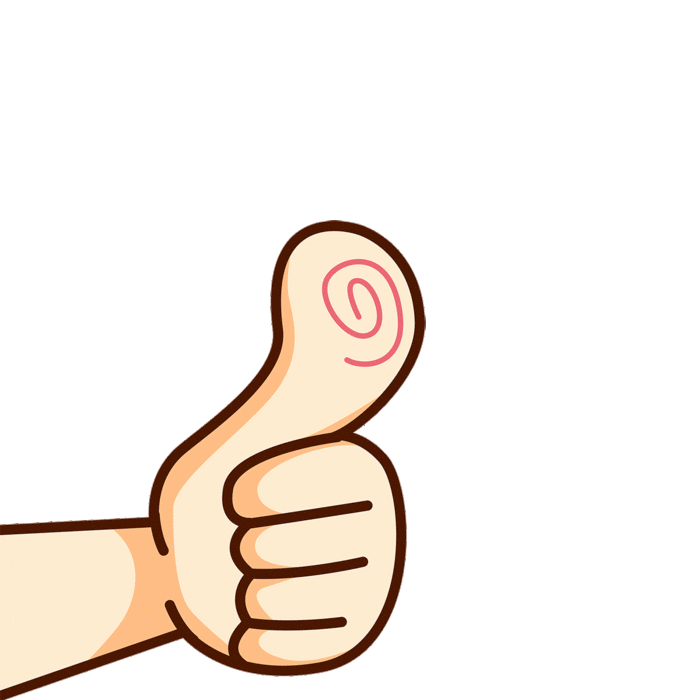 حل الواجب في منصة
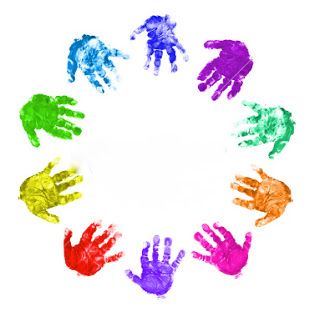 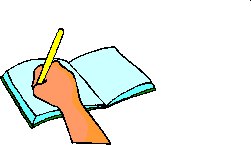 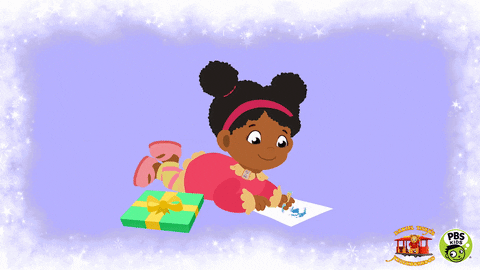 ... صفي العجيب  انتم  رائعون...
إلى الْلِقاء أَتَمنى لَكم يَوْمَاً ممتع…..
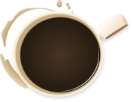 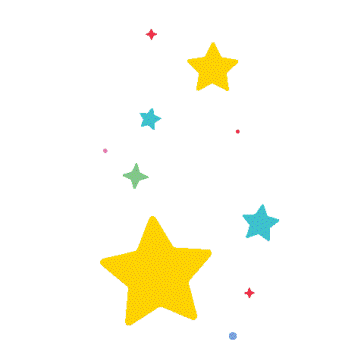 انتهت حصتنا      دمتم بحفظ 
الرحمن ورعايته
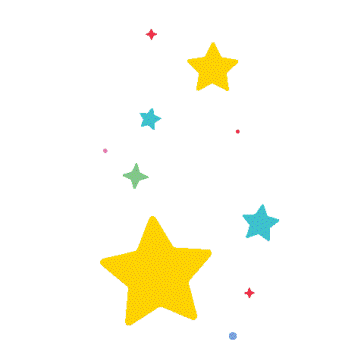 ندعو الله دائماً
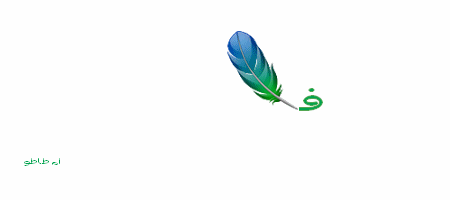 ننجز العمل بإتقان
نستمتع باقي اليوم
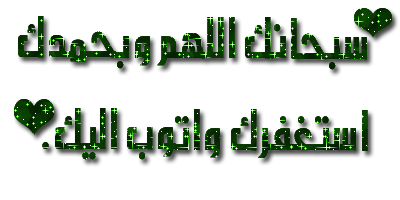 ندعو الله دائماً
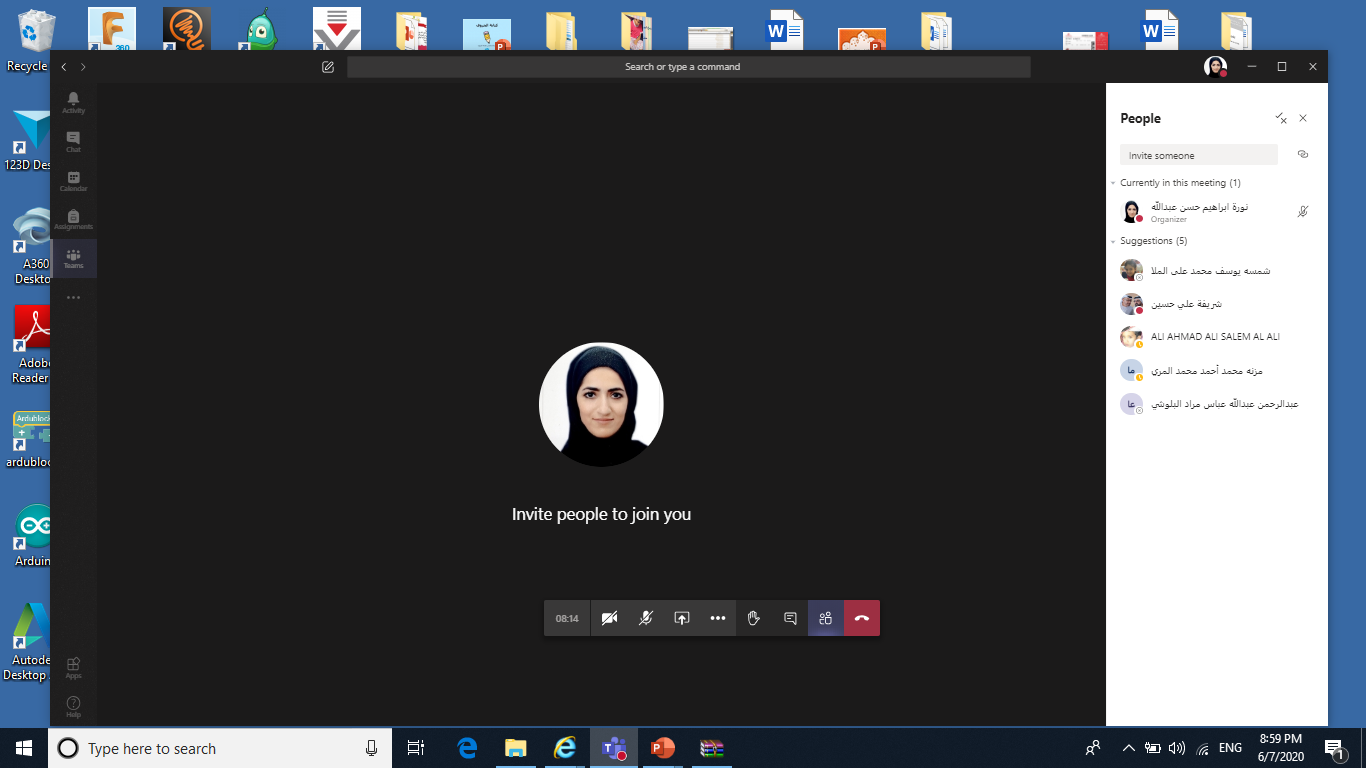 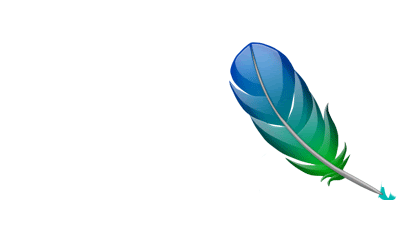 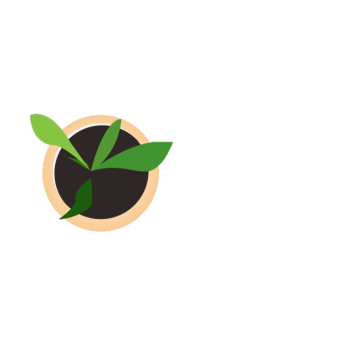 لا تنسـوا الضغط على علامة السماعة الحمراء للخروج
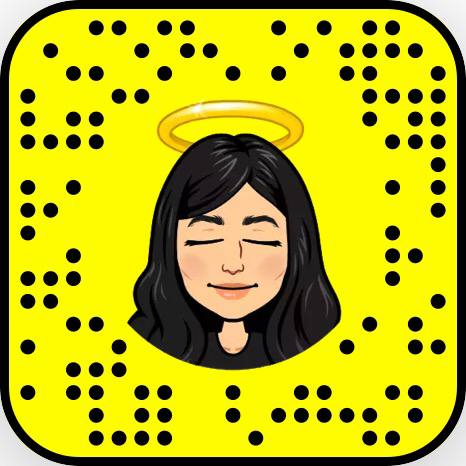 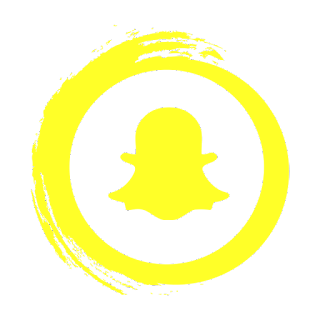 Jcliiio
مراجعة الارقام
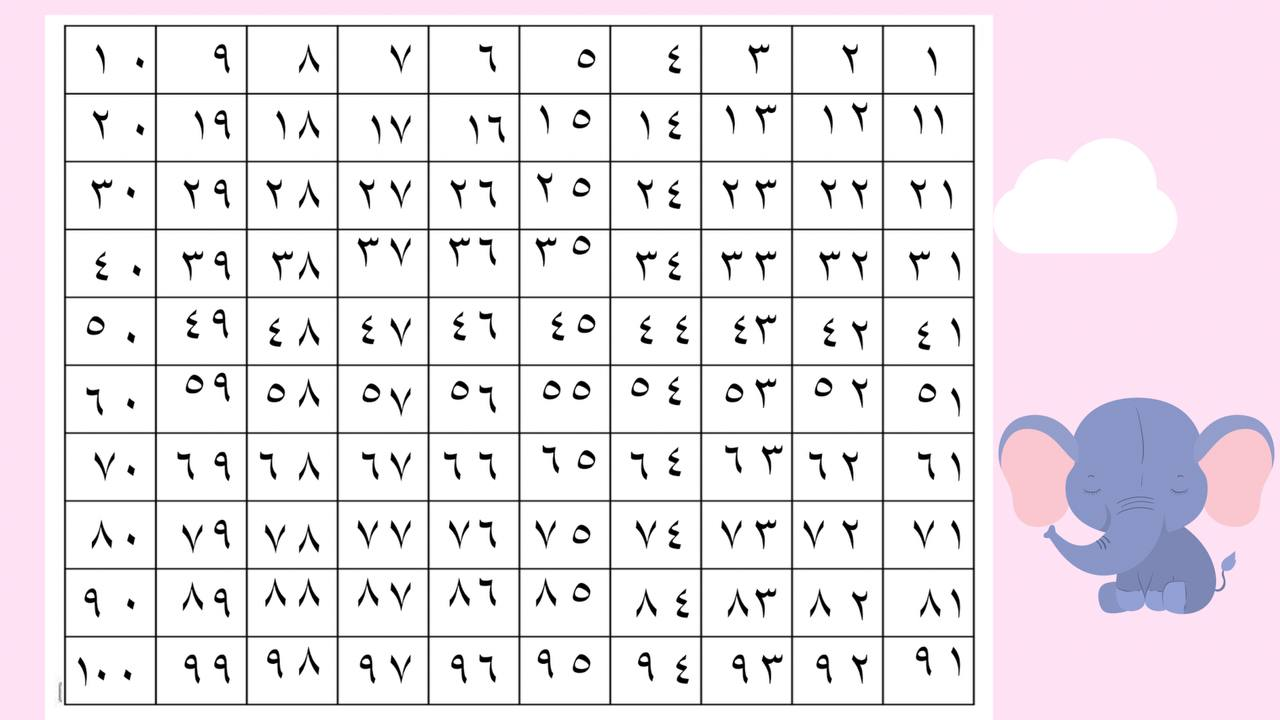 لوحة المئة
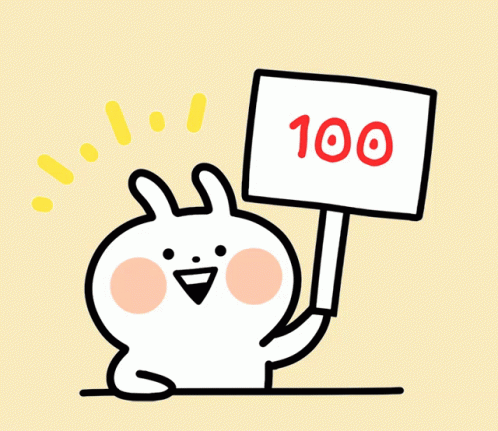 ..........